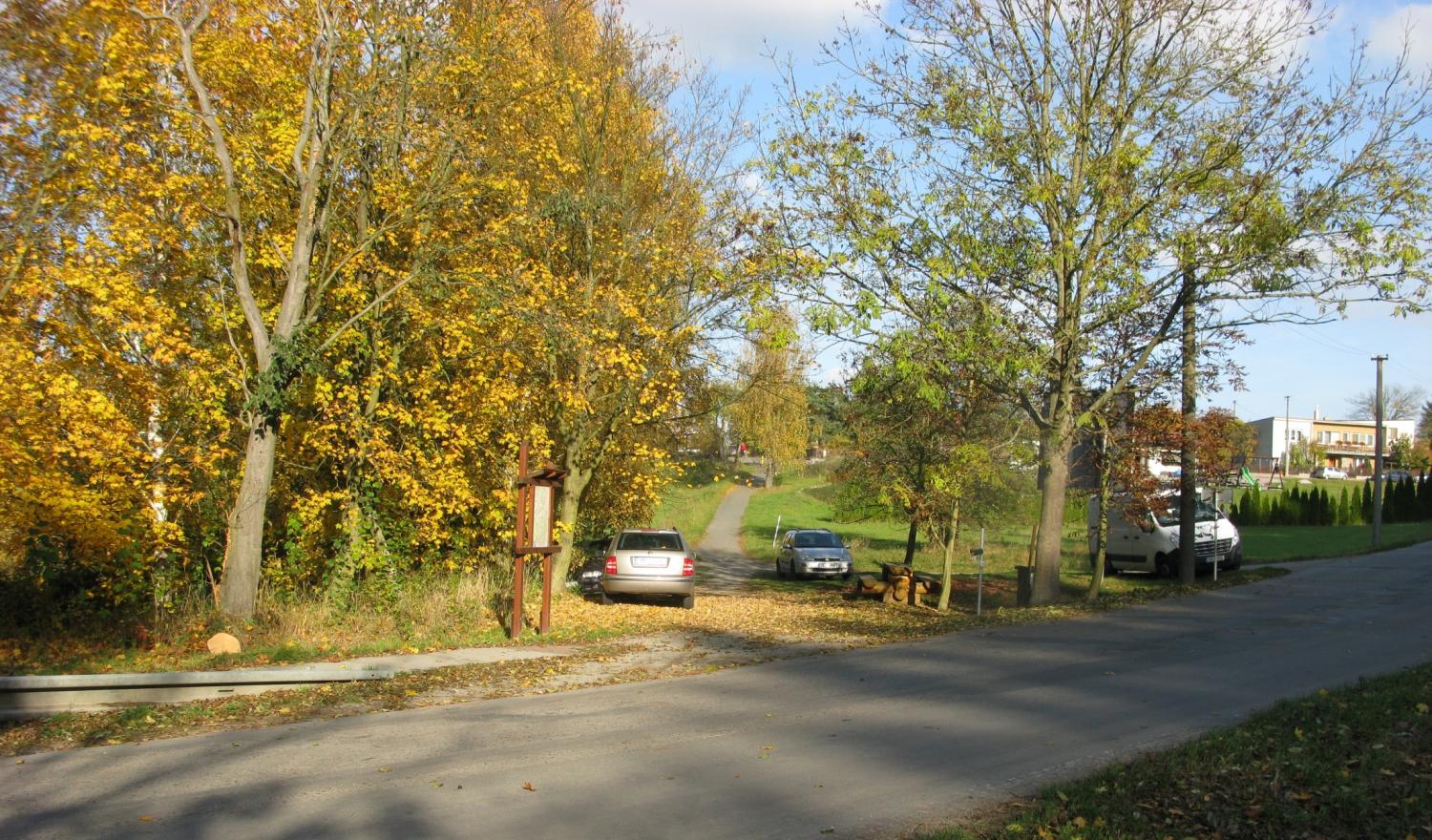 Tak jsem se zase po delším léčení vydal k našemu rybníčku potěšit se a pokochat se, naší krásnou přírodou a také pohledem na krásu tiché vodní plochy. Moc jsem se těšil. Nebyl jsem sám.
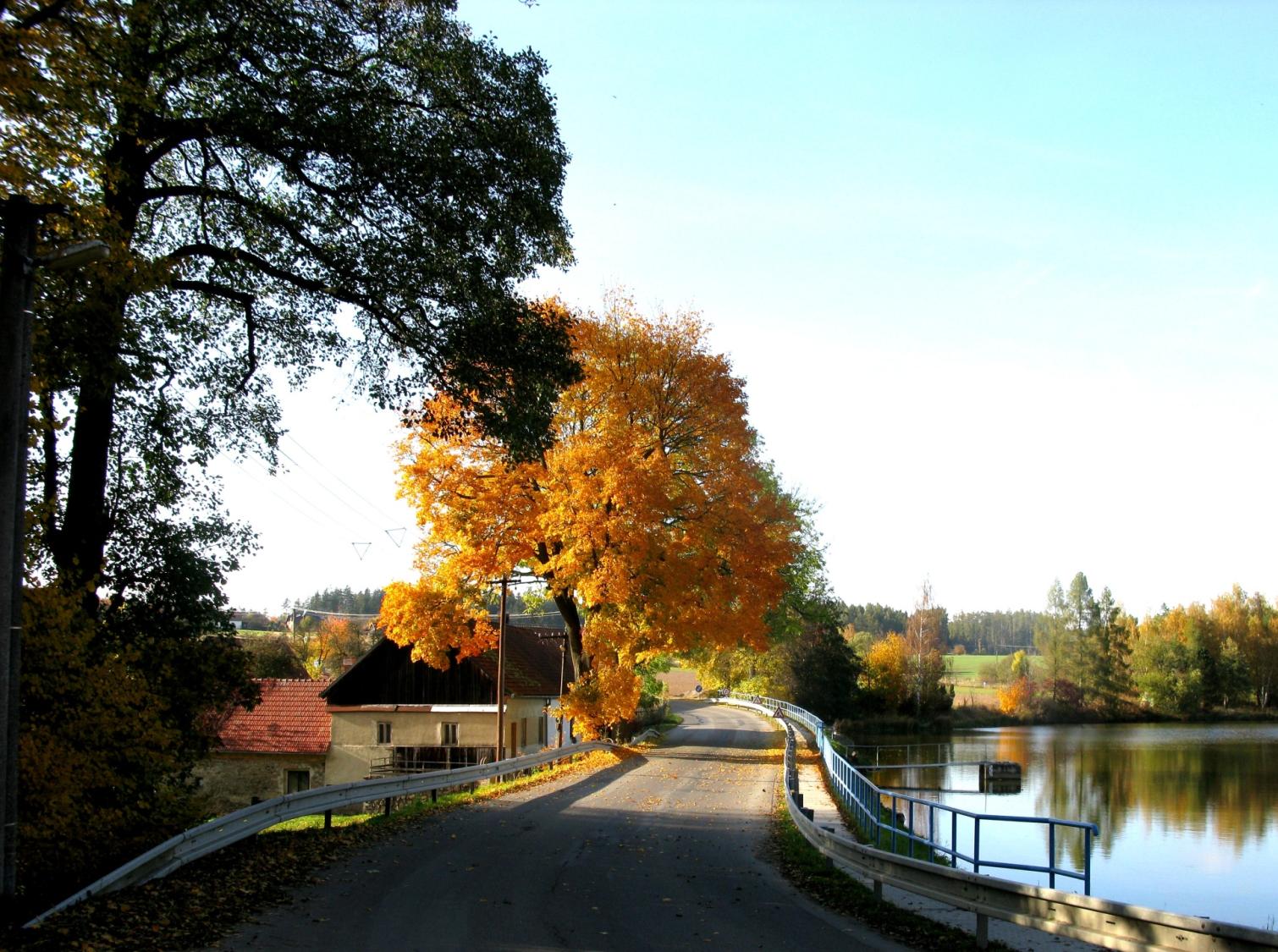 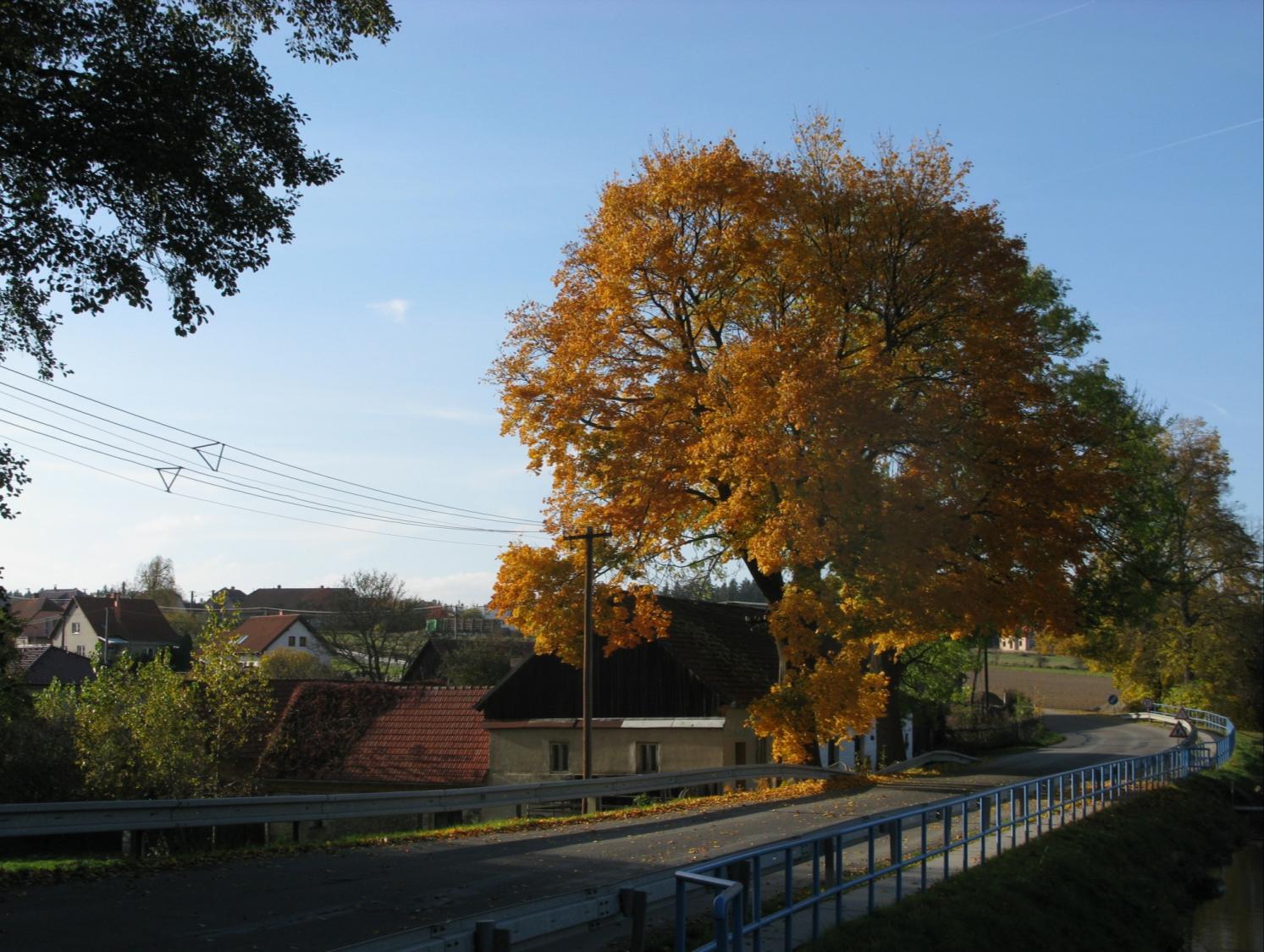 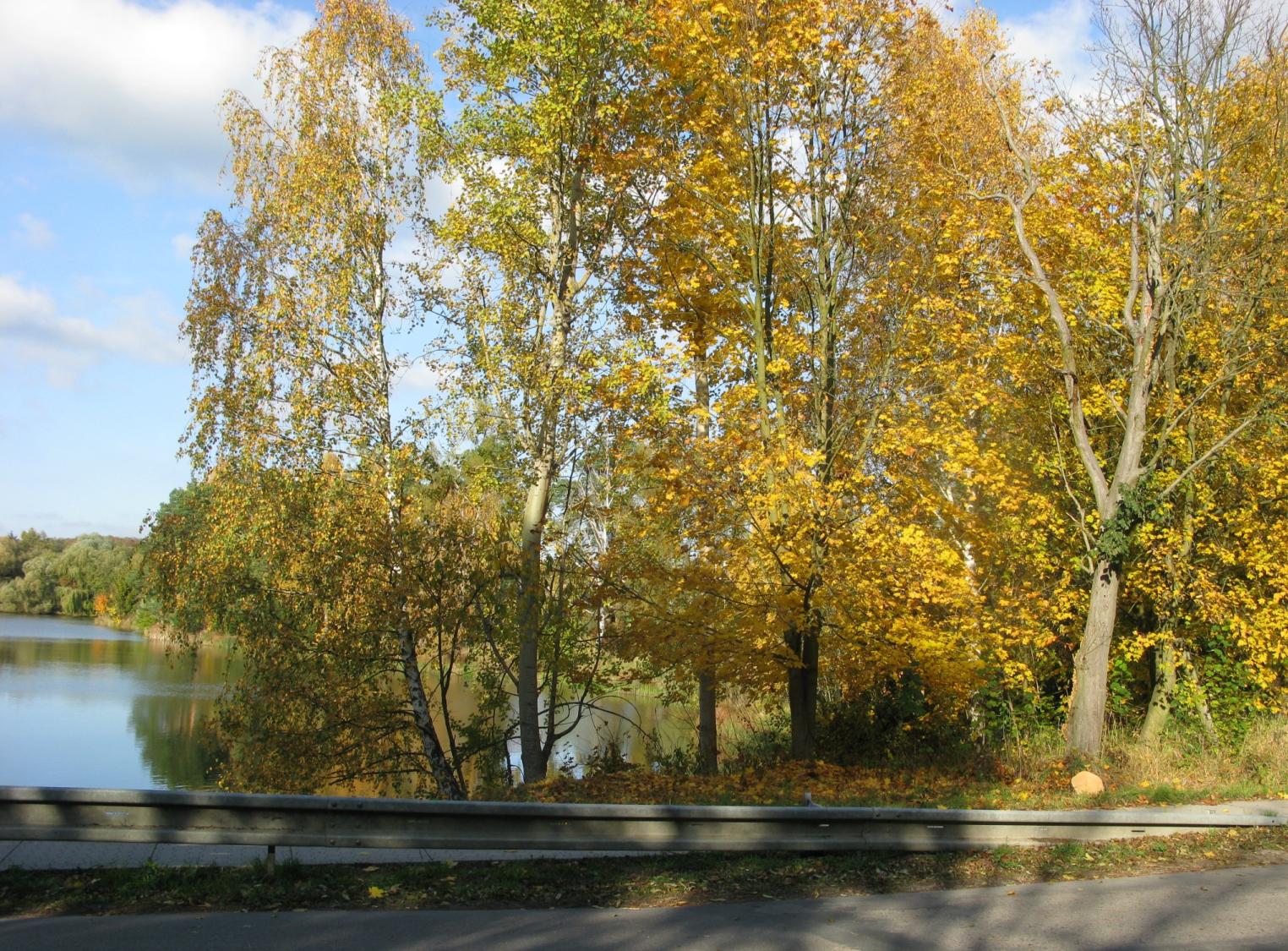 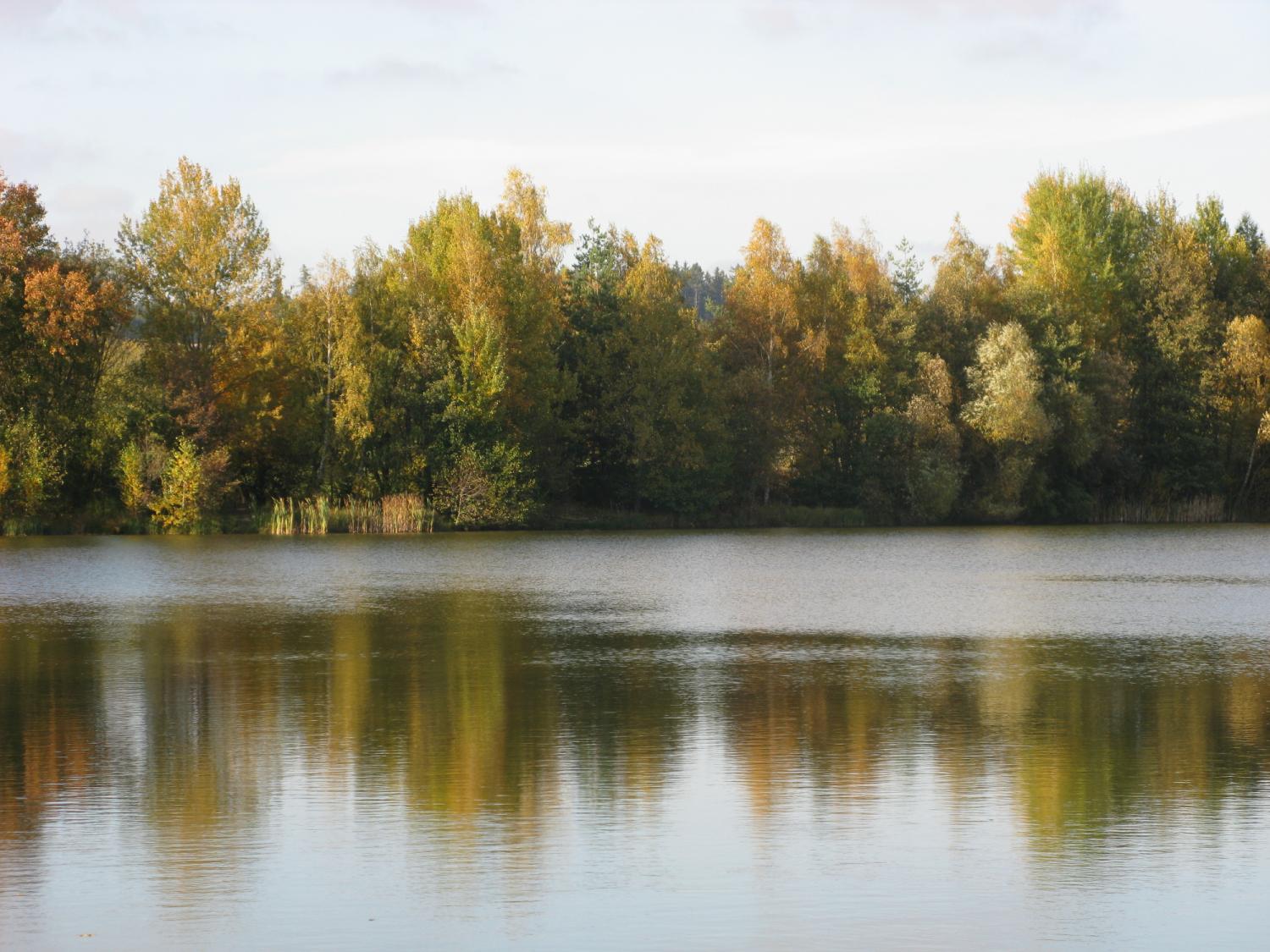 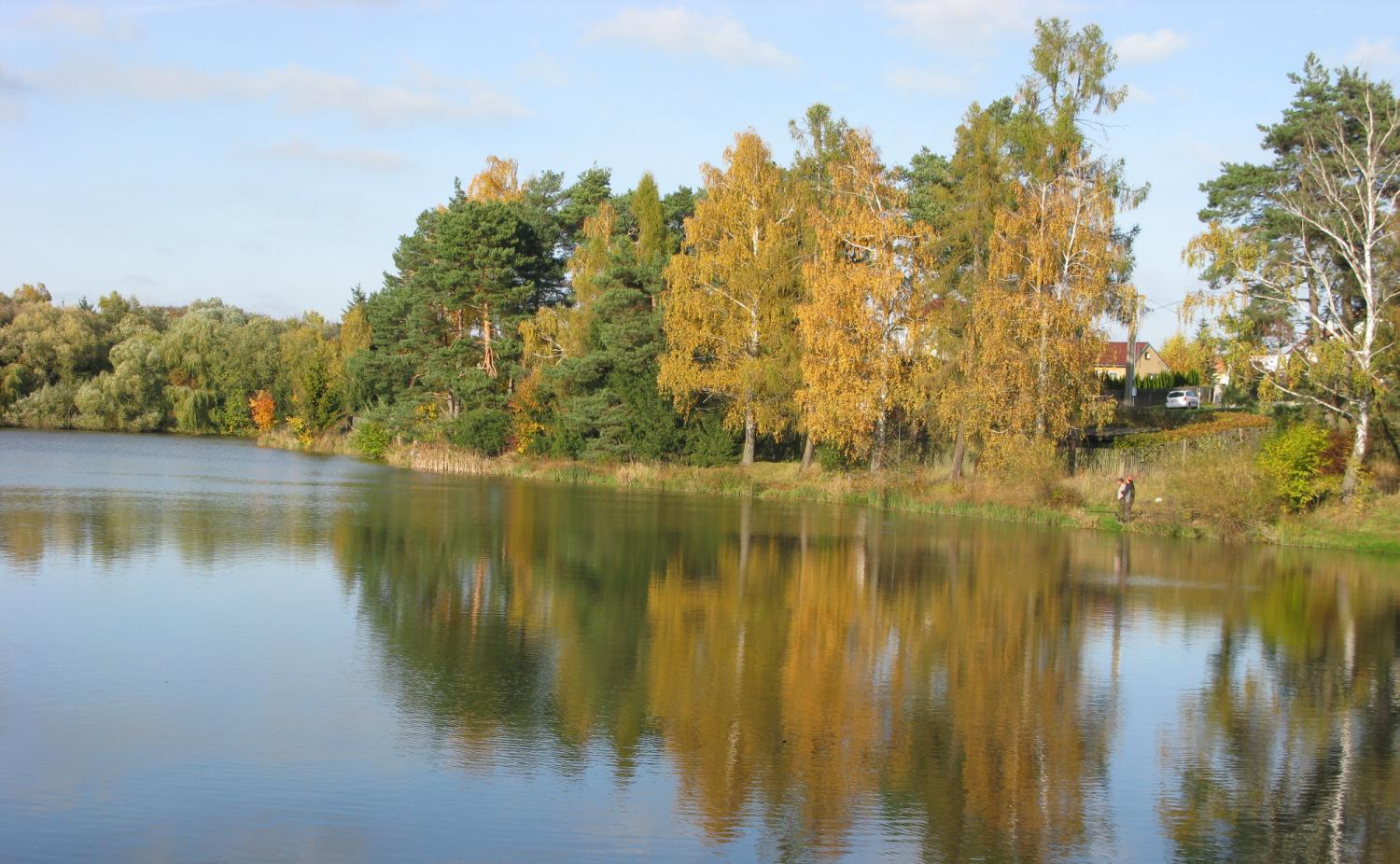 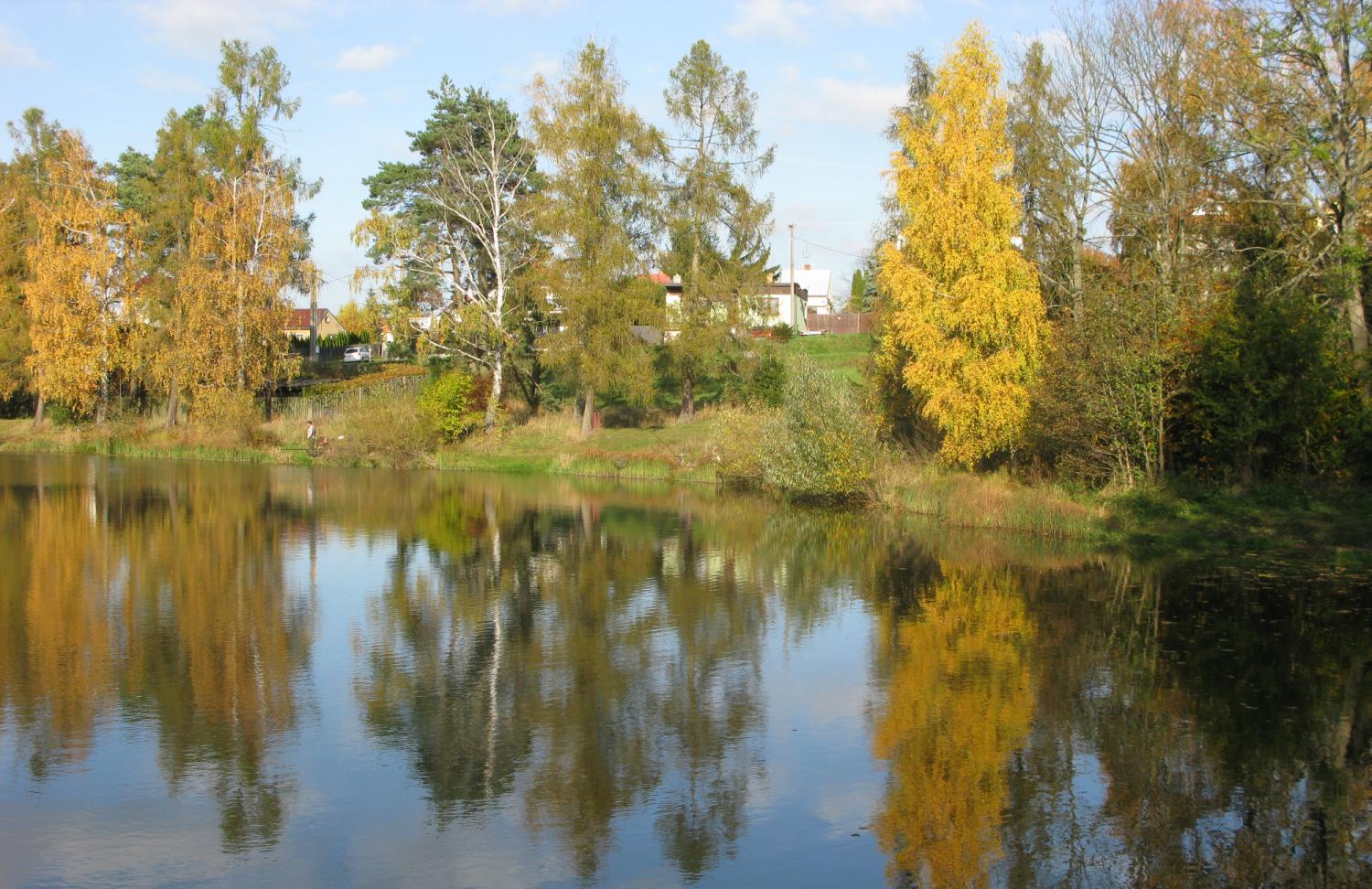 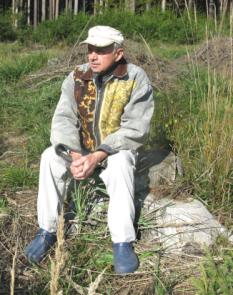 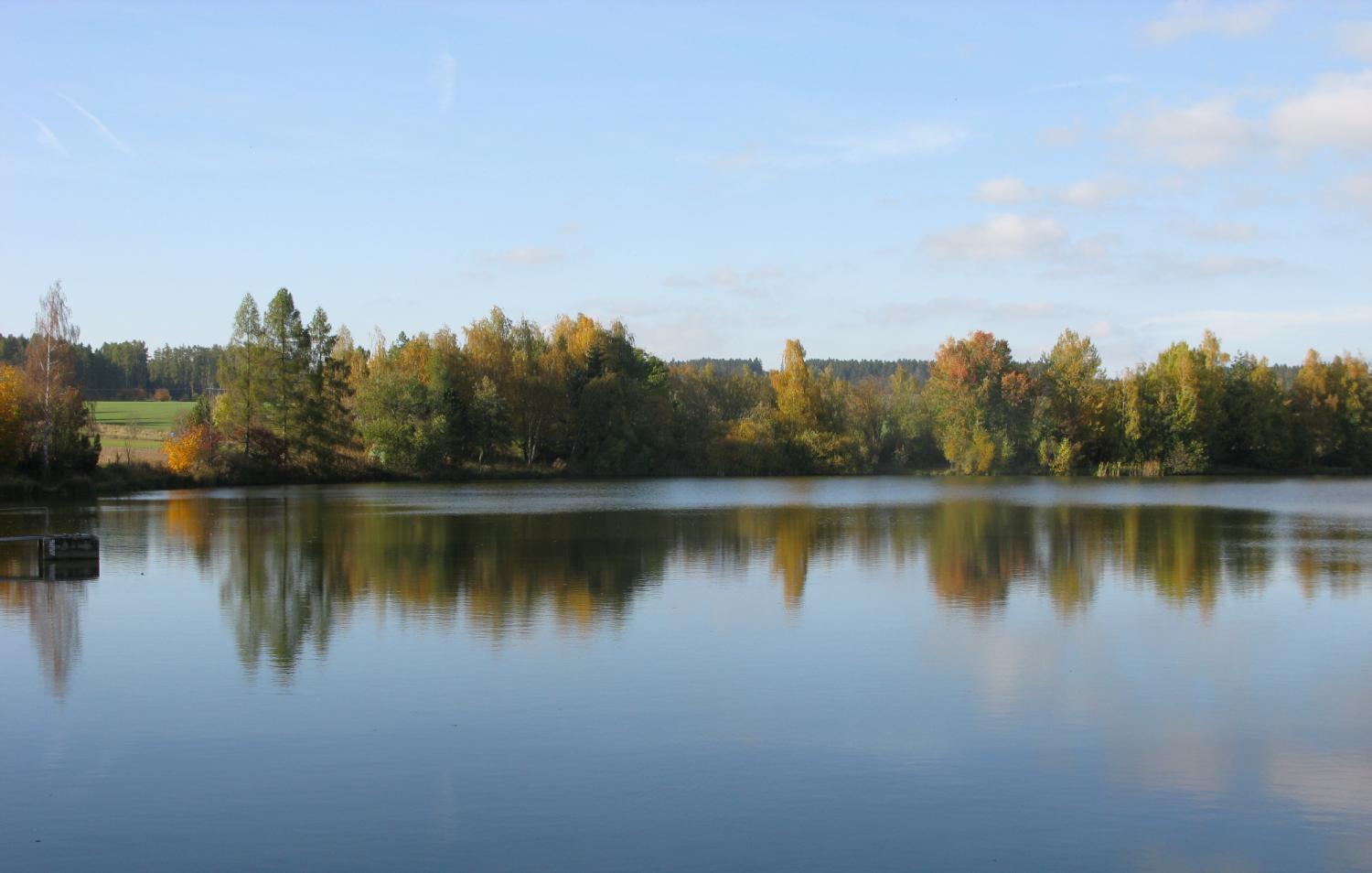 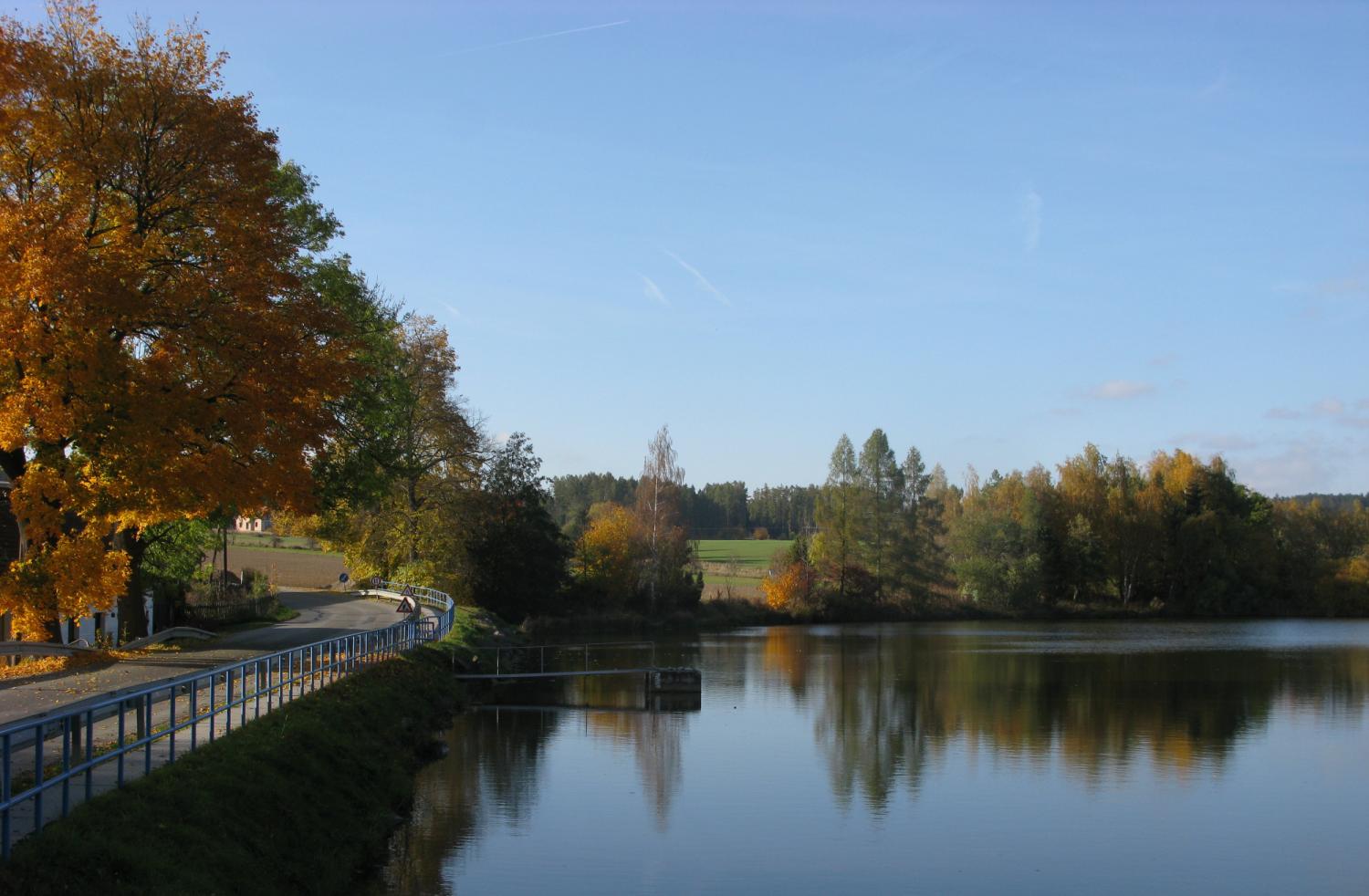 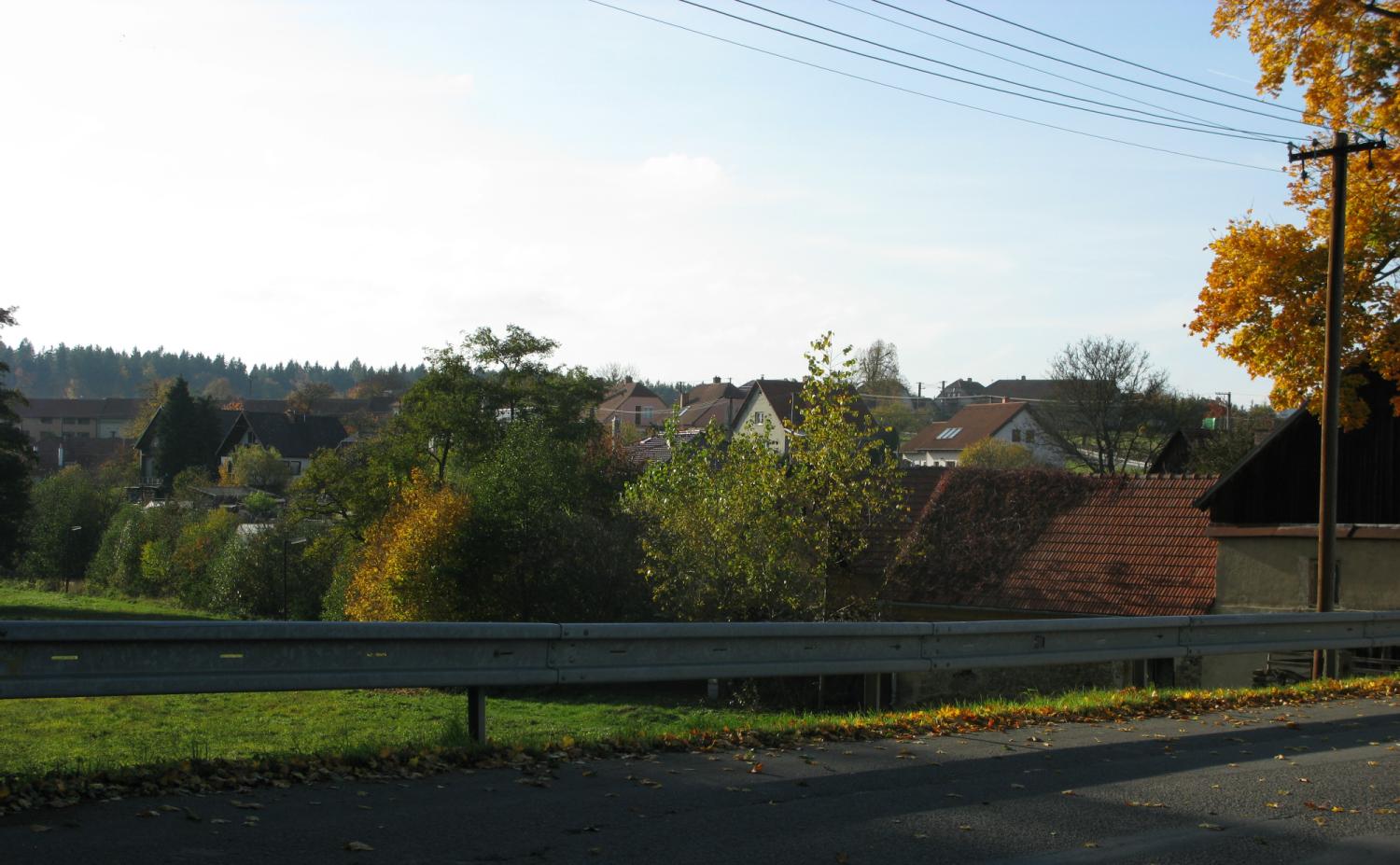 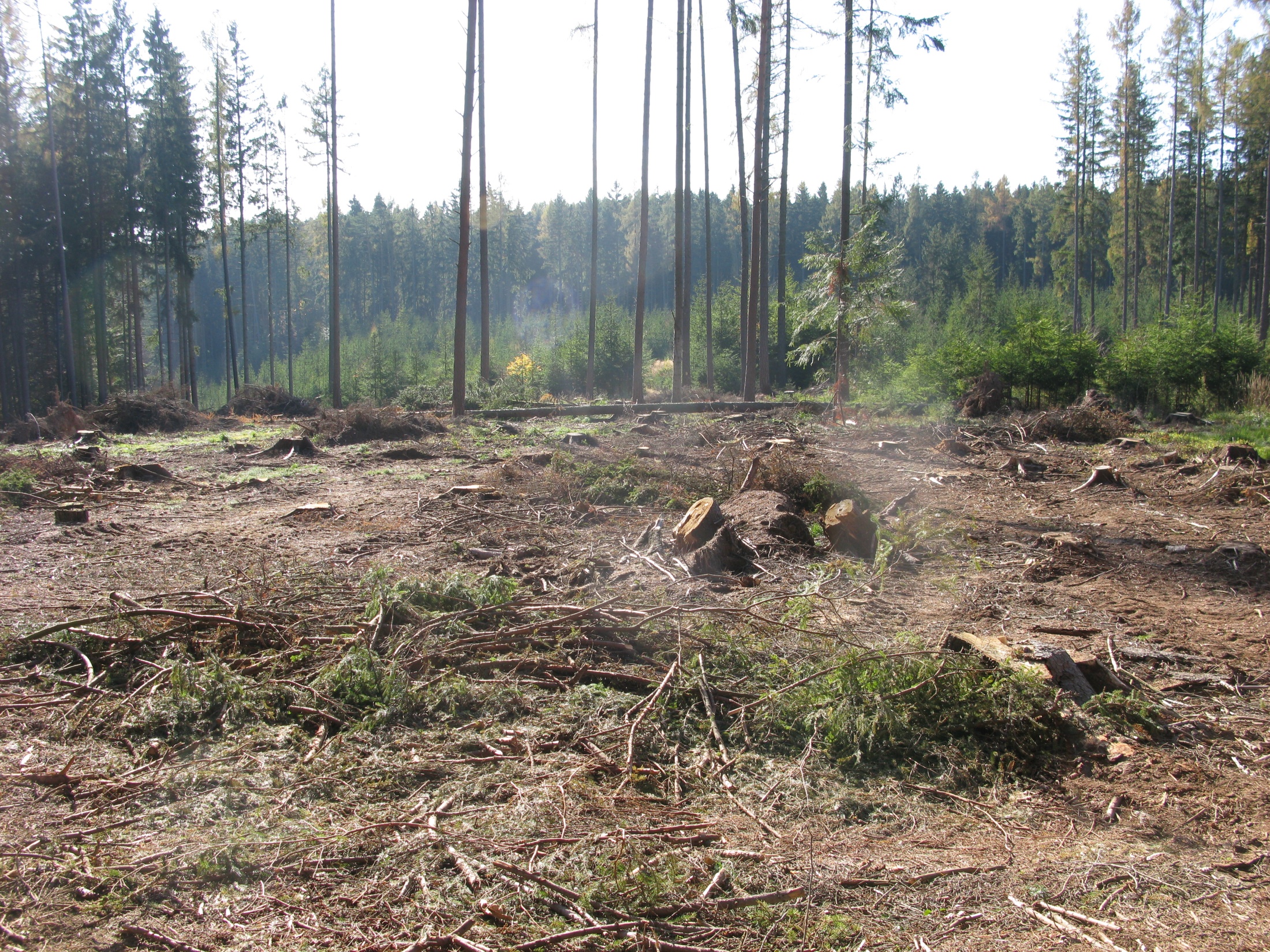 Za týden 27. října jsem si zase vyšel na procházku k rybníčku. Tentokrát jsem to vzal lesíkem, jak vidíte byl také postižen kůrovcem, takže je to smutný pohled.
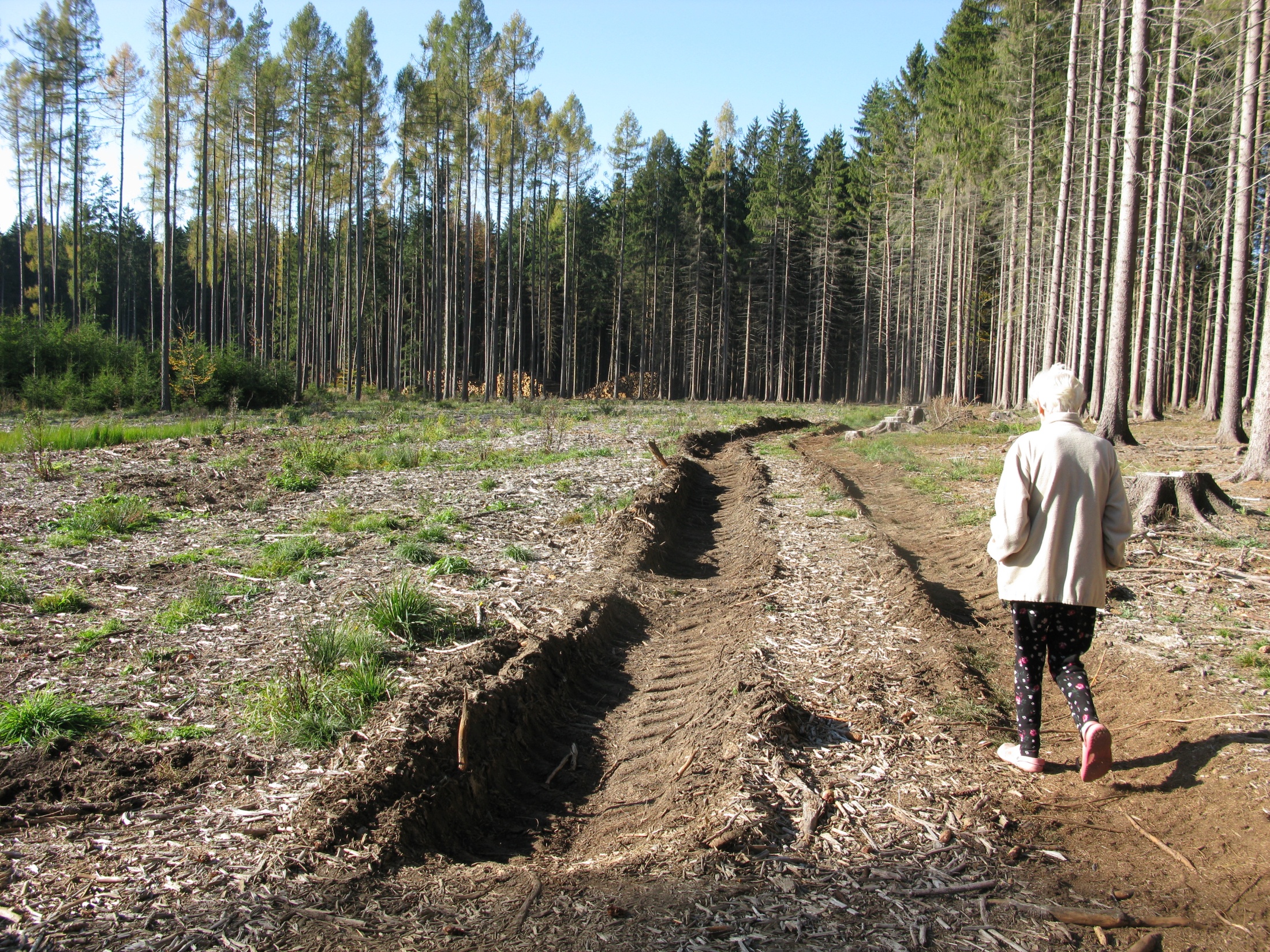 Kousek  paseky je osázeno novými stromečky, většinou listnáči.
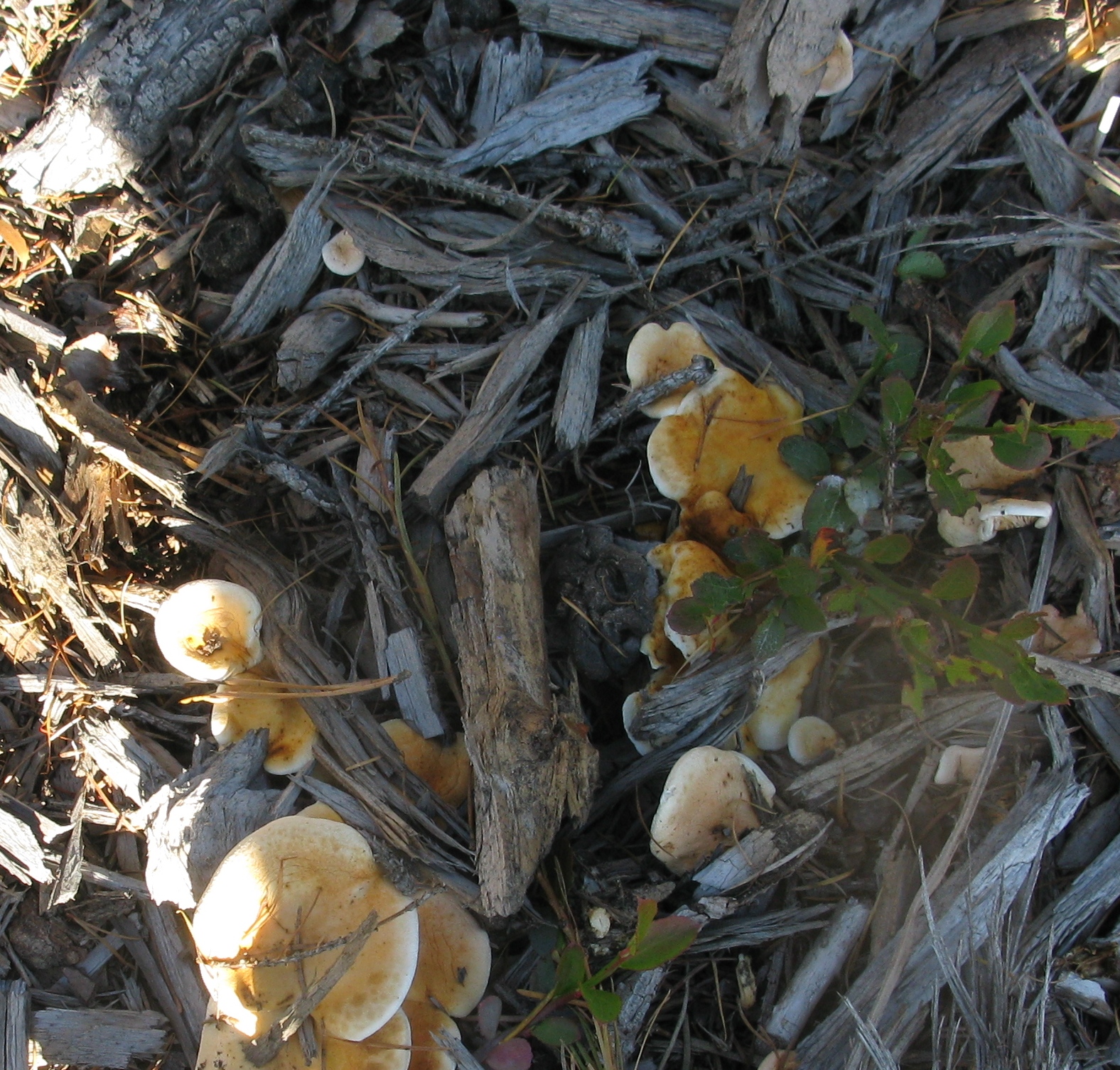 Po deštích se na pasece objevila k naší radosti, velká spousta lišek. Byl o ně velký zájem. Smažené byly moc dobré.
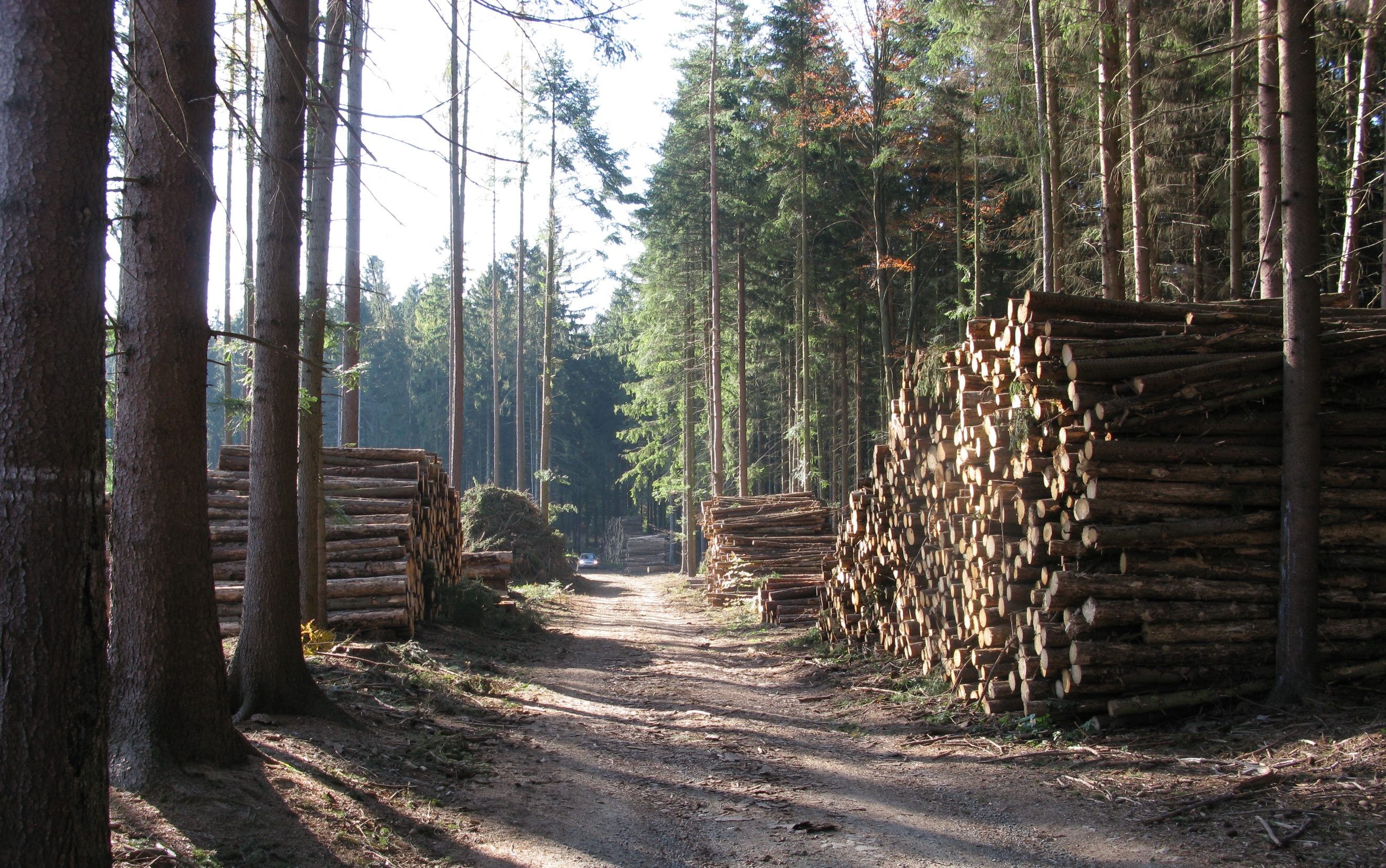 Kolem všech cest samé kůrovcové dřevo
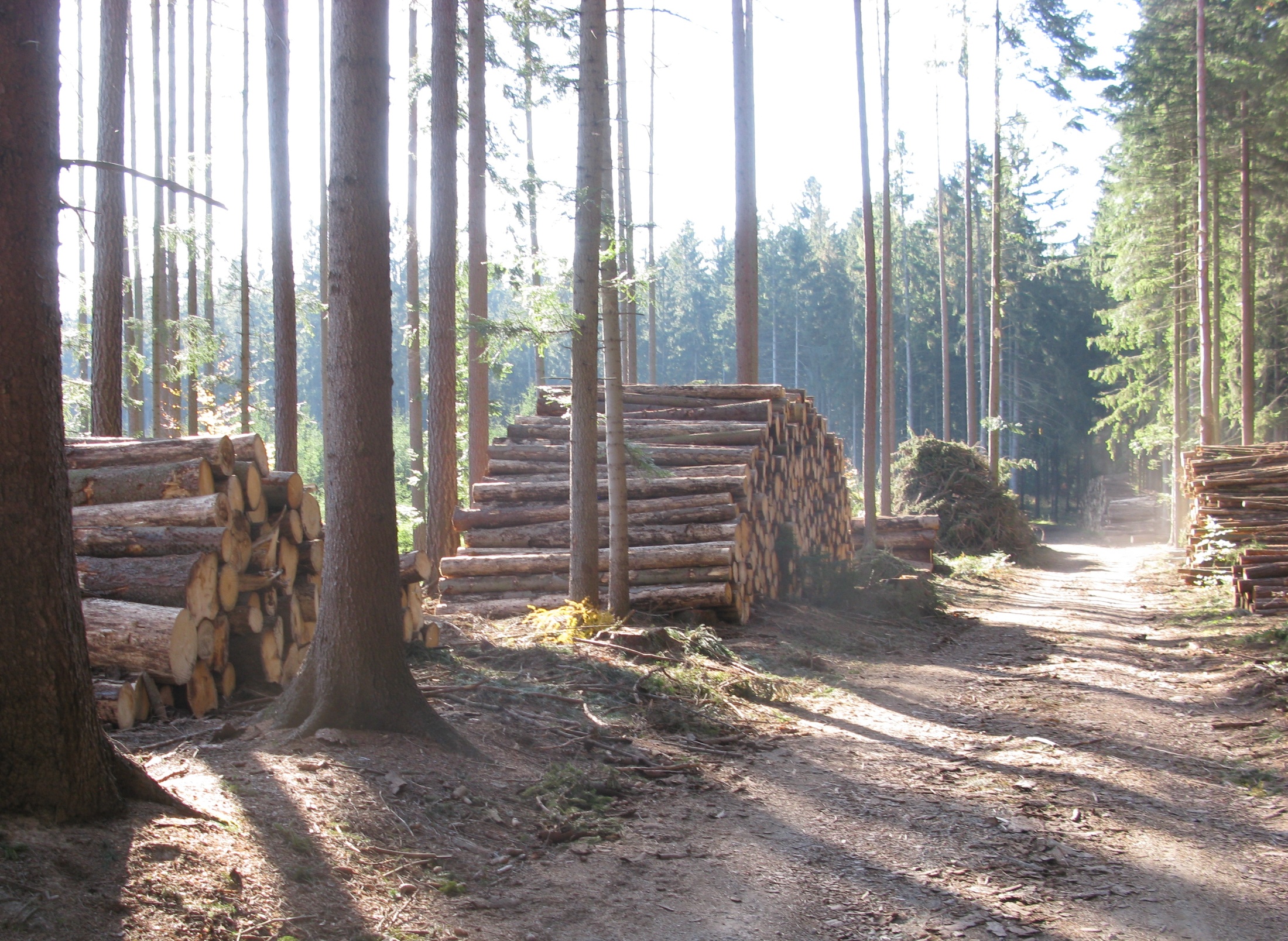 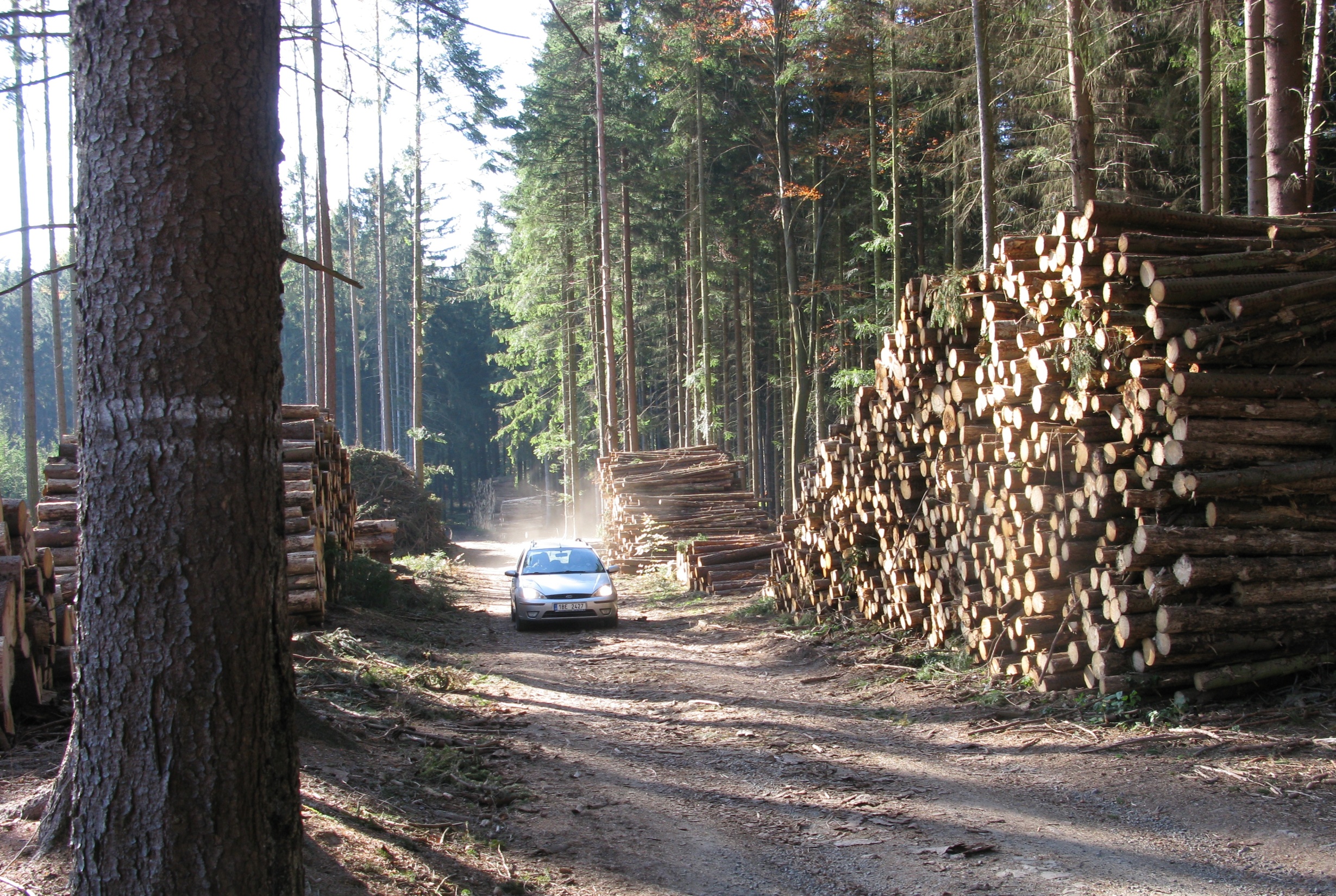 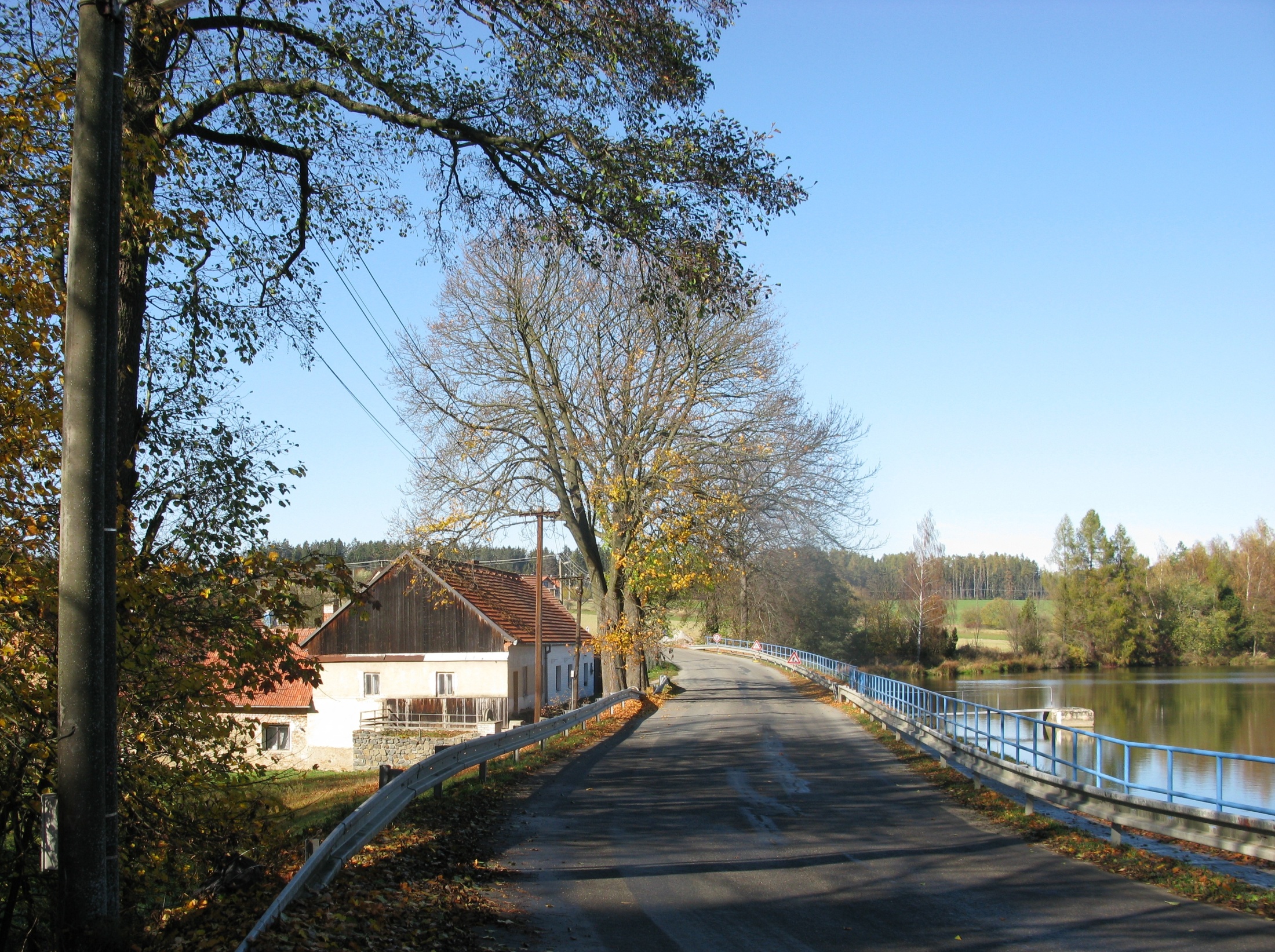 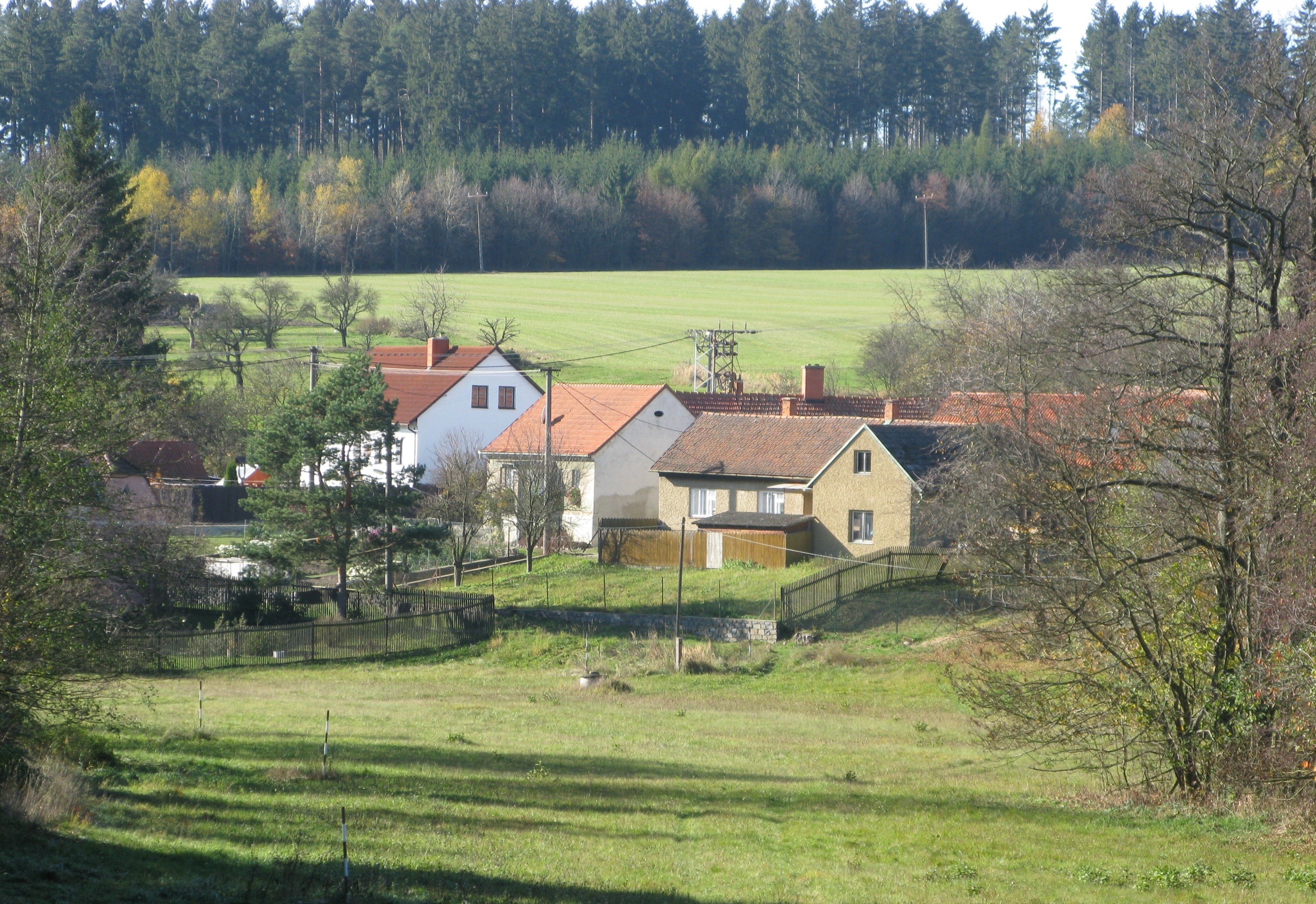 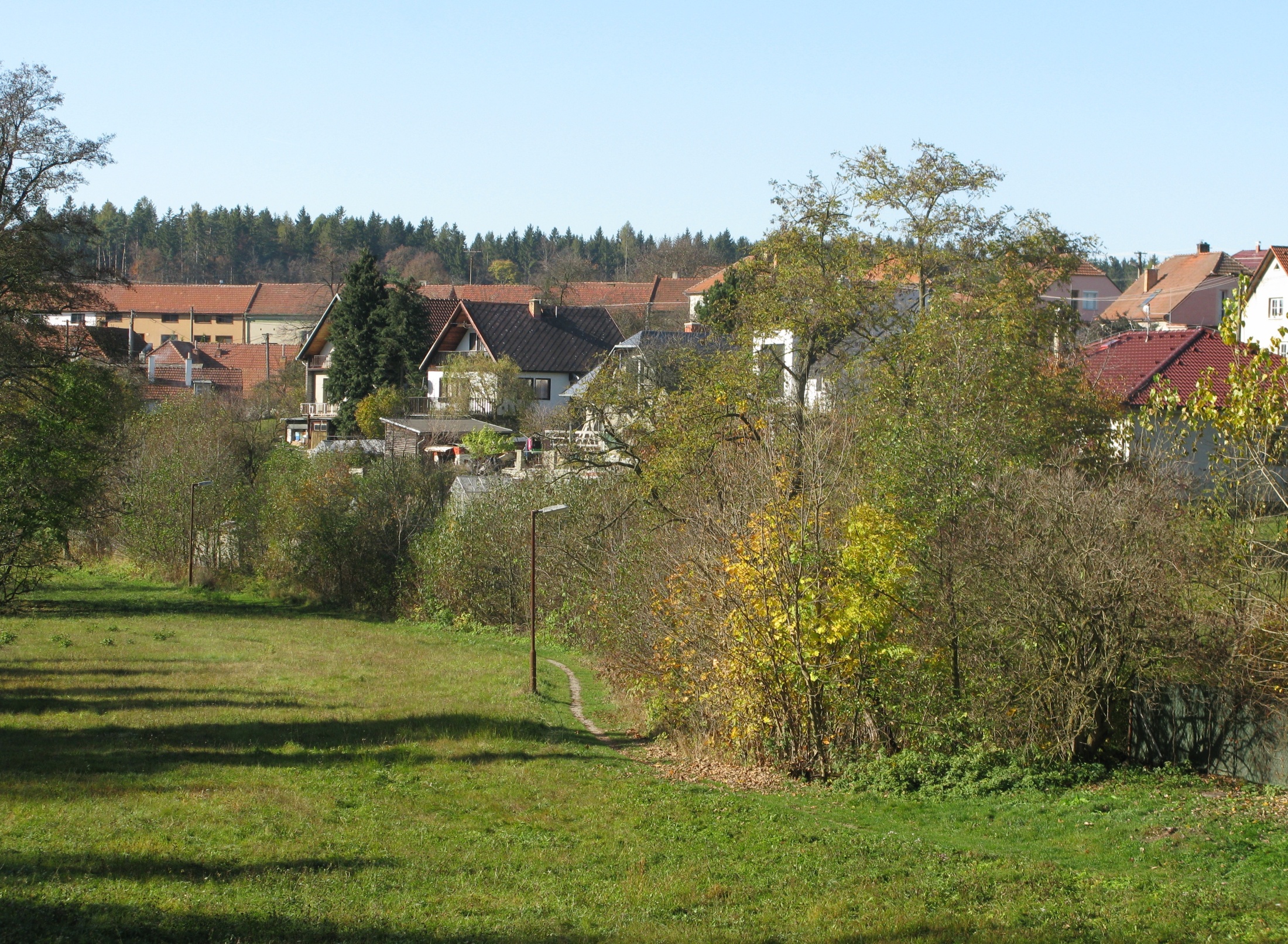 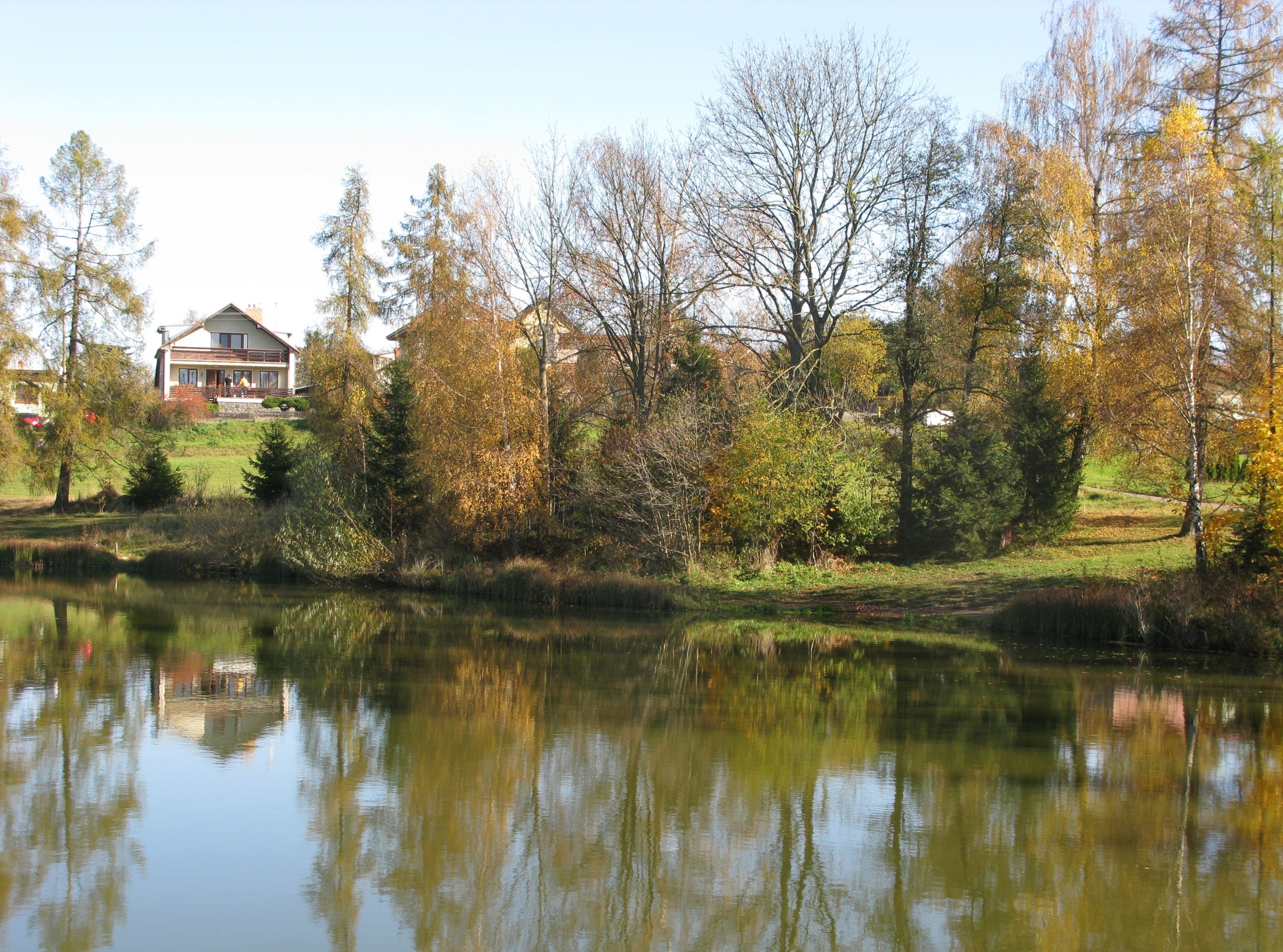 Po týdnu se podstatně pohled na přírodu  změnil. Listí skoro opadlo. Blíží se konec podzimu.
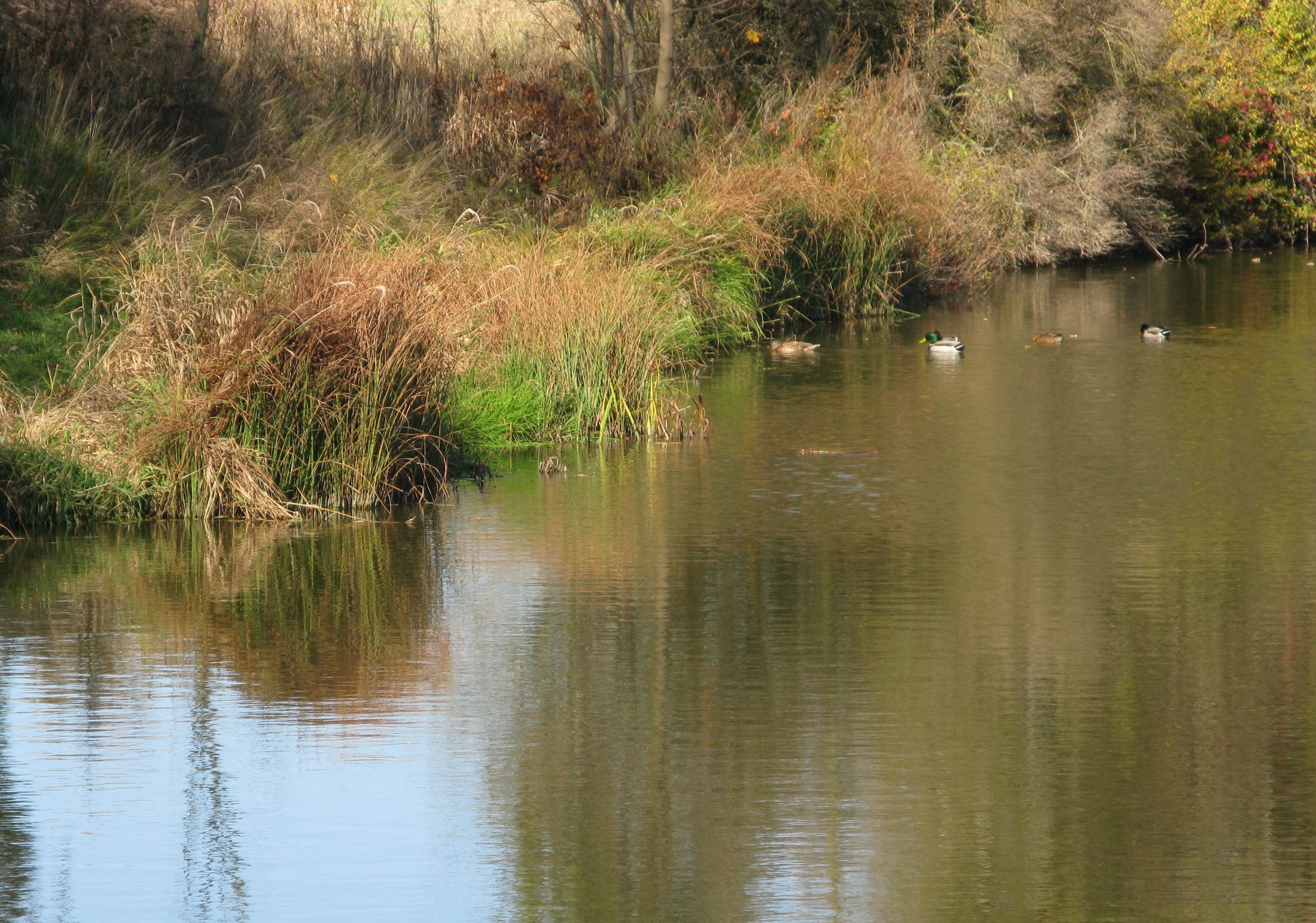 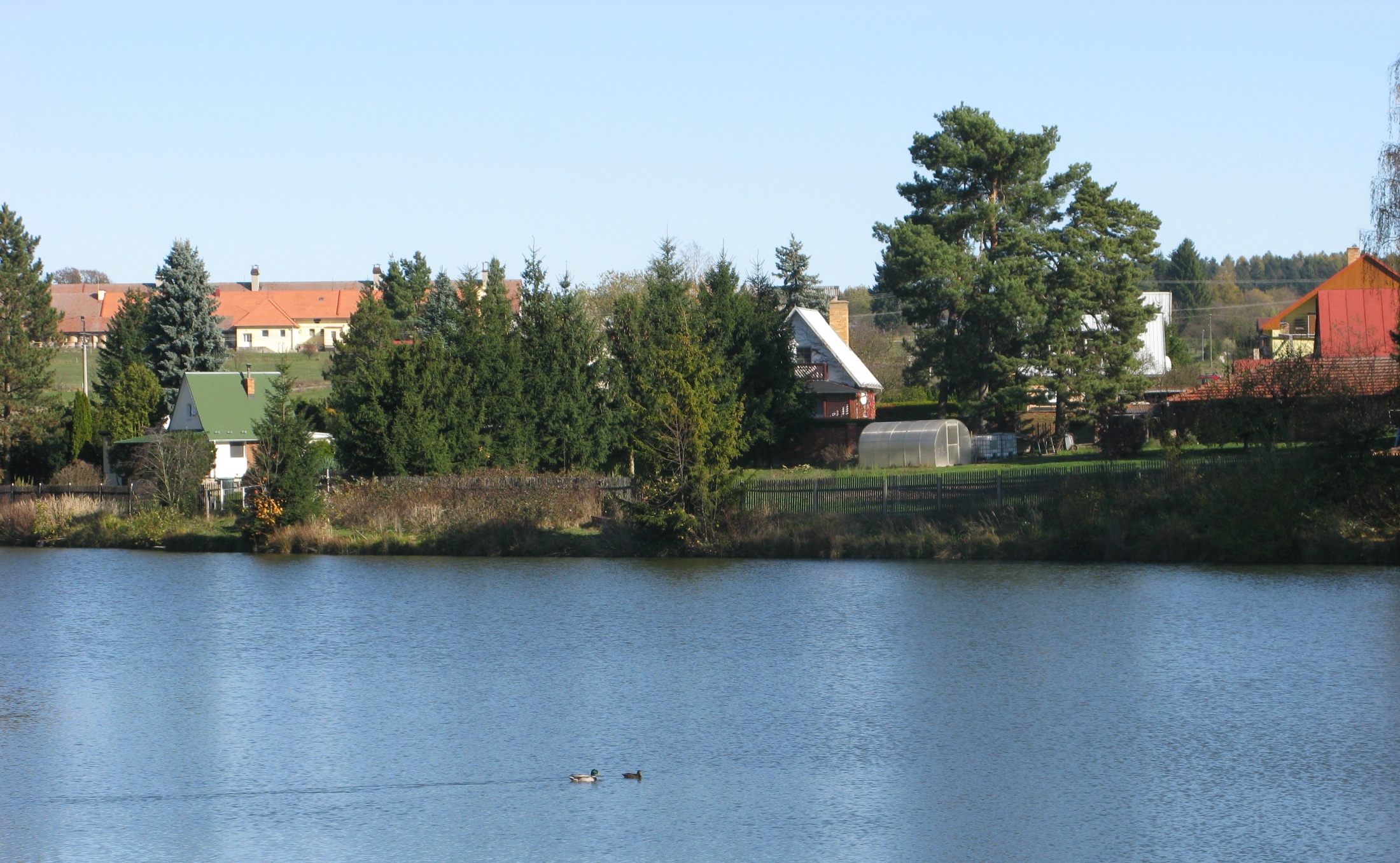 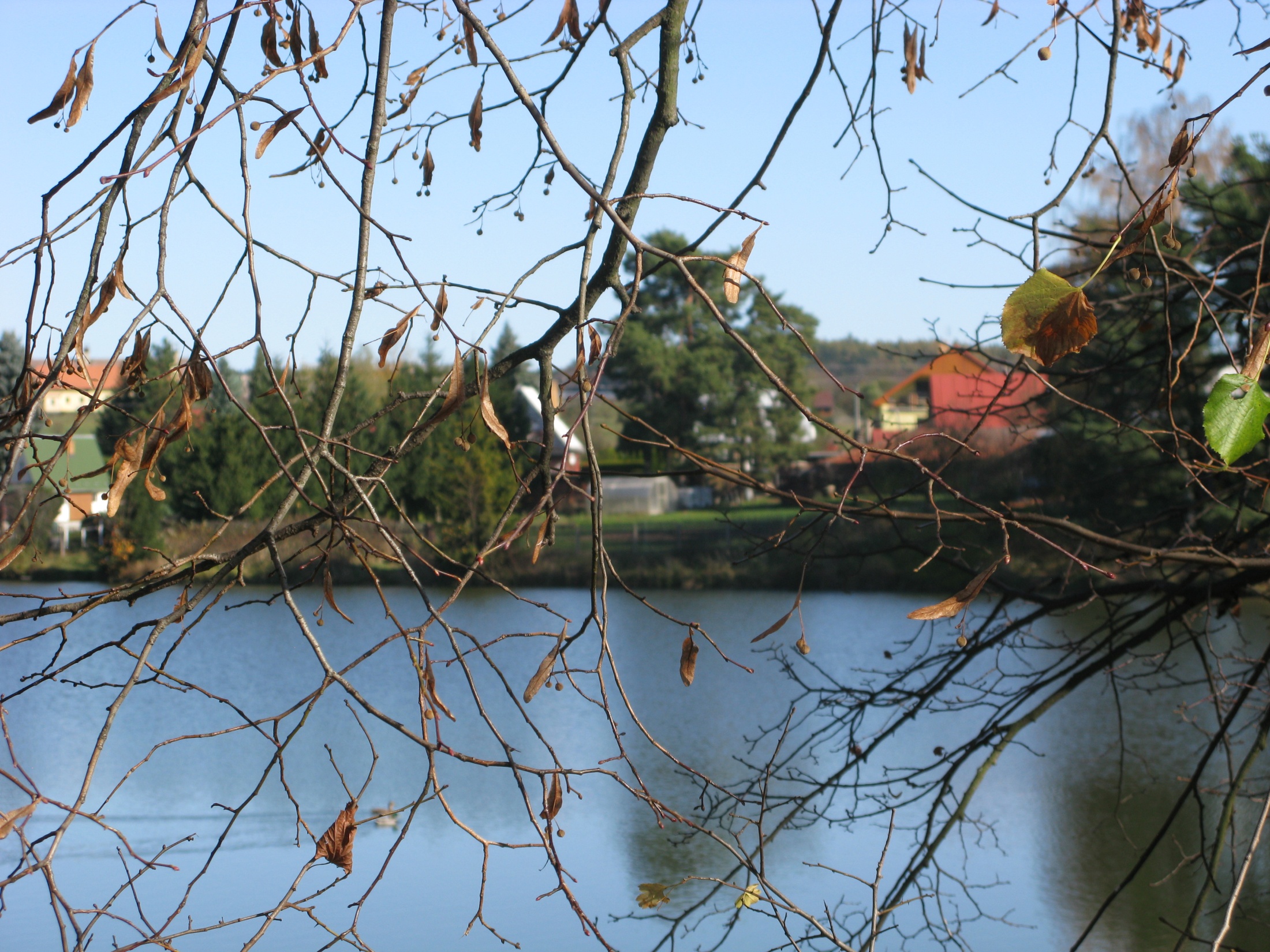 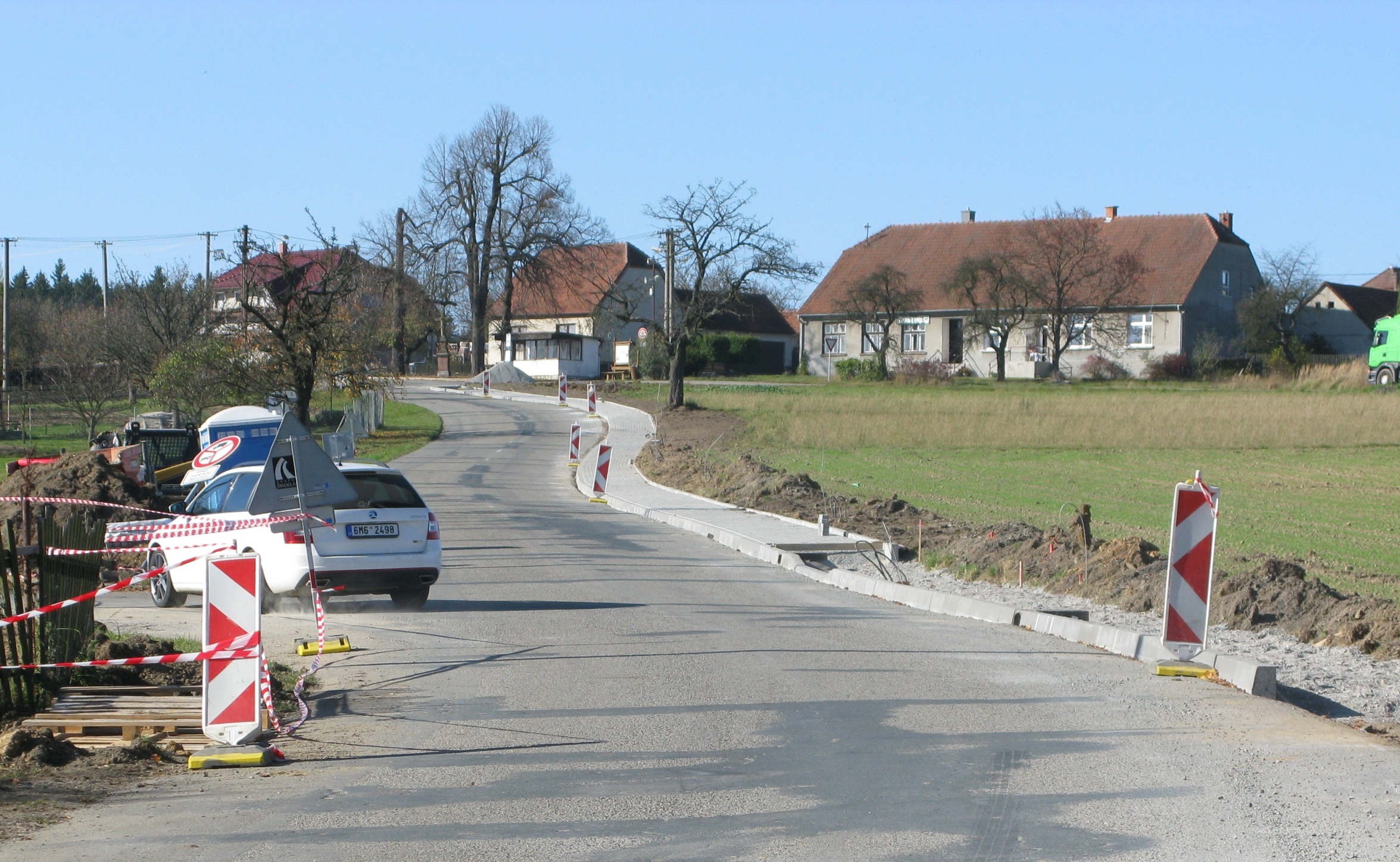 Do Houska budeme chodit po chodníku.
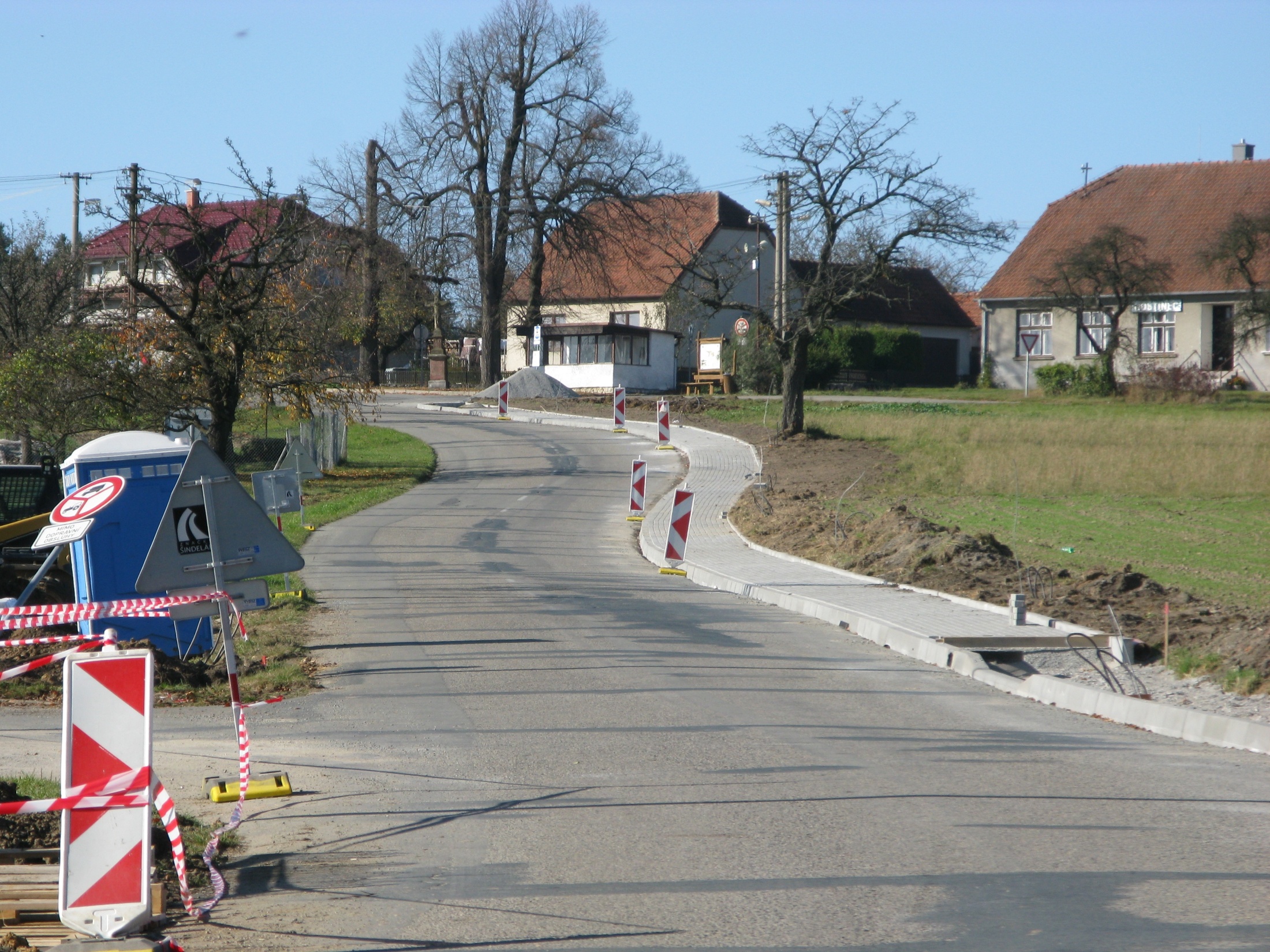 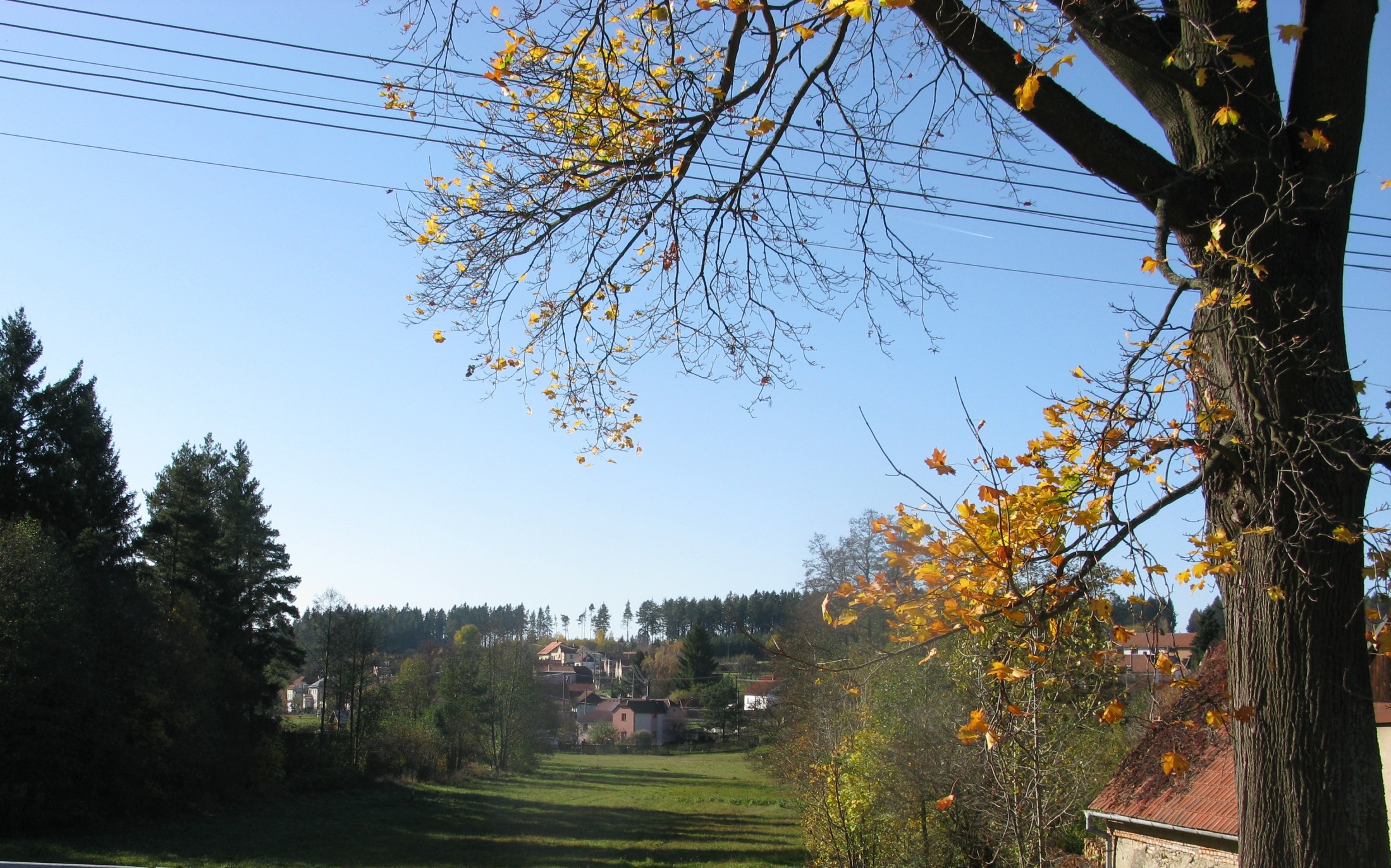 Pohled na vzdálené Housko
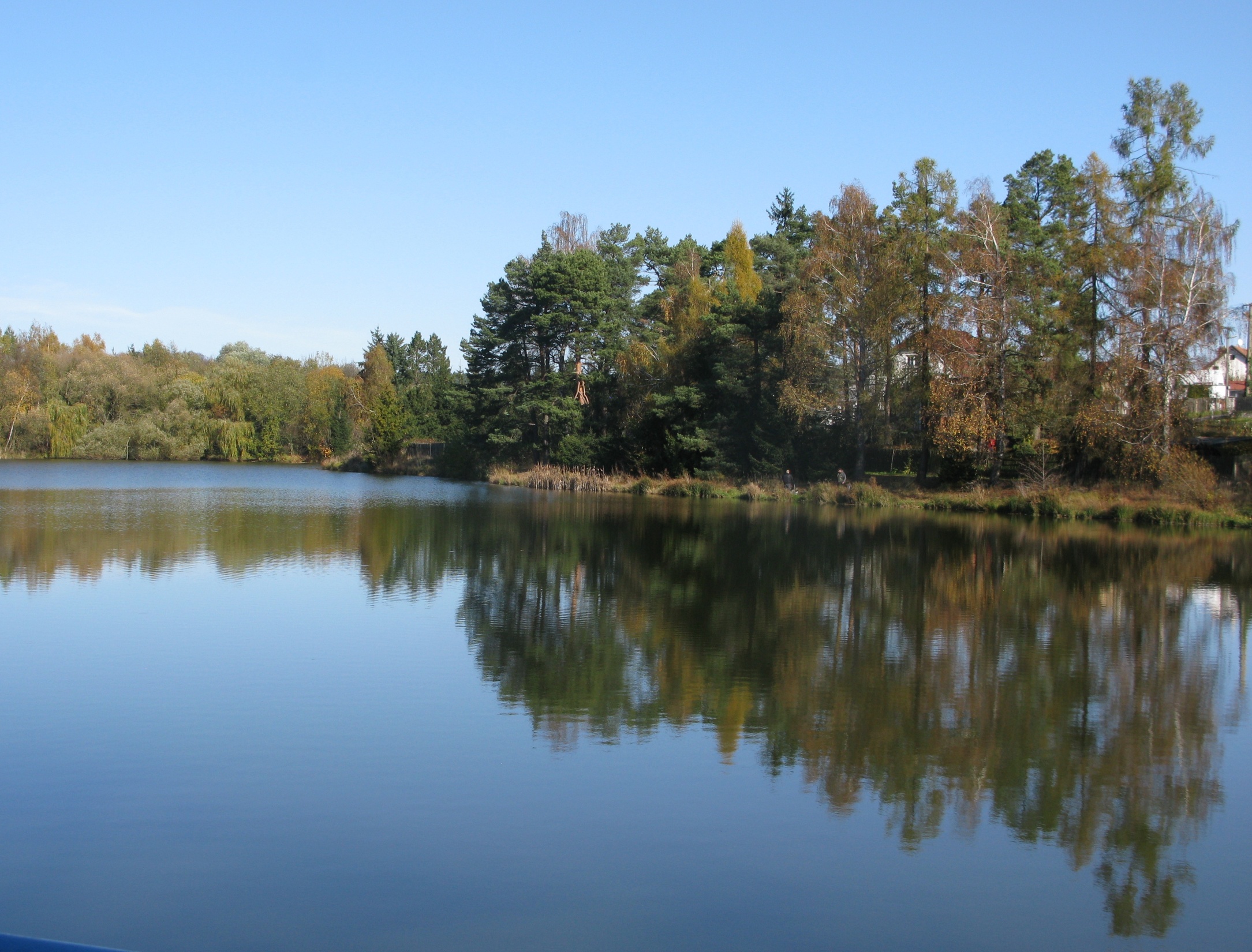 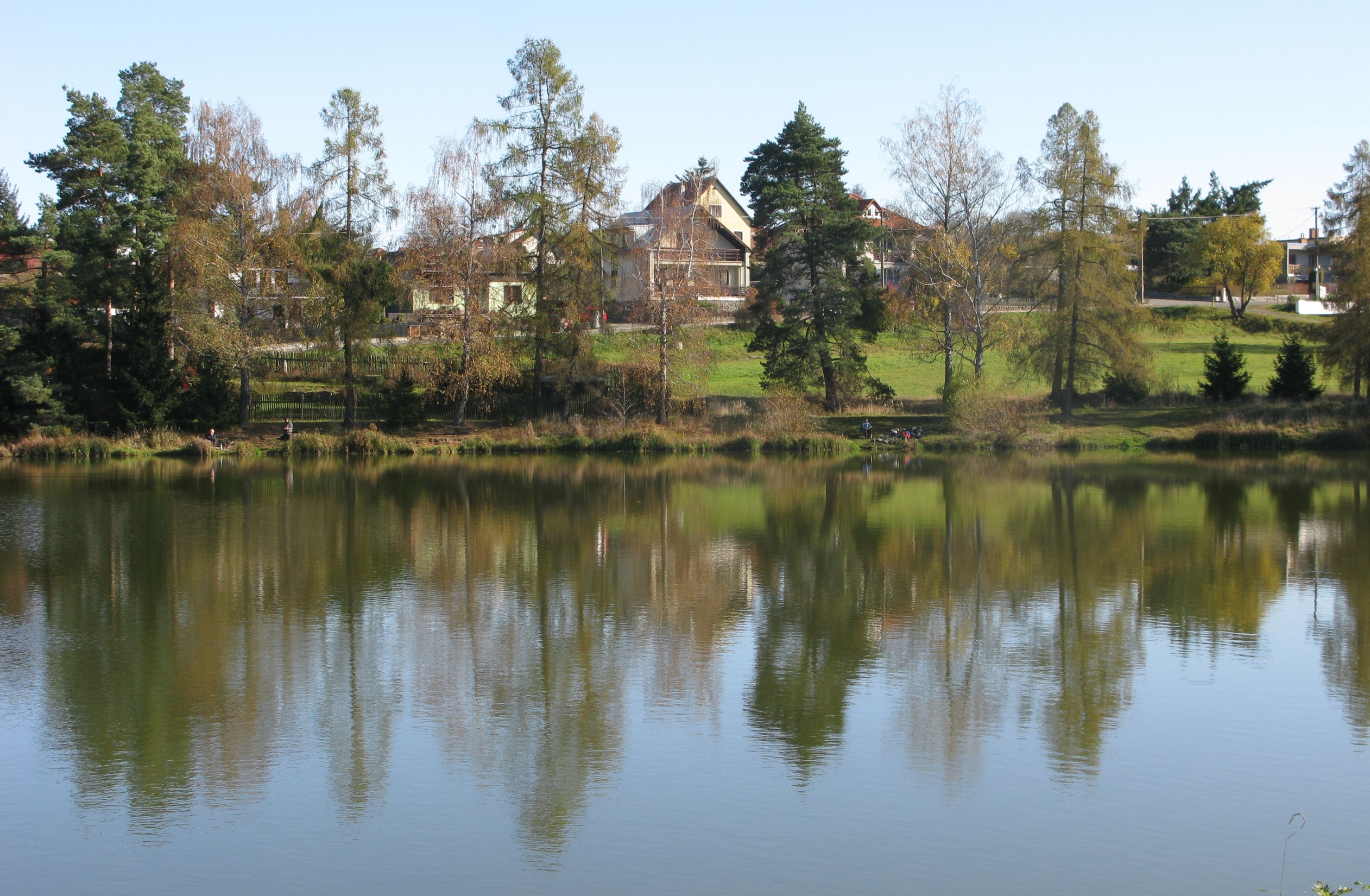 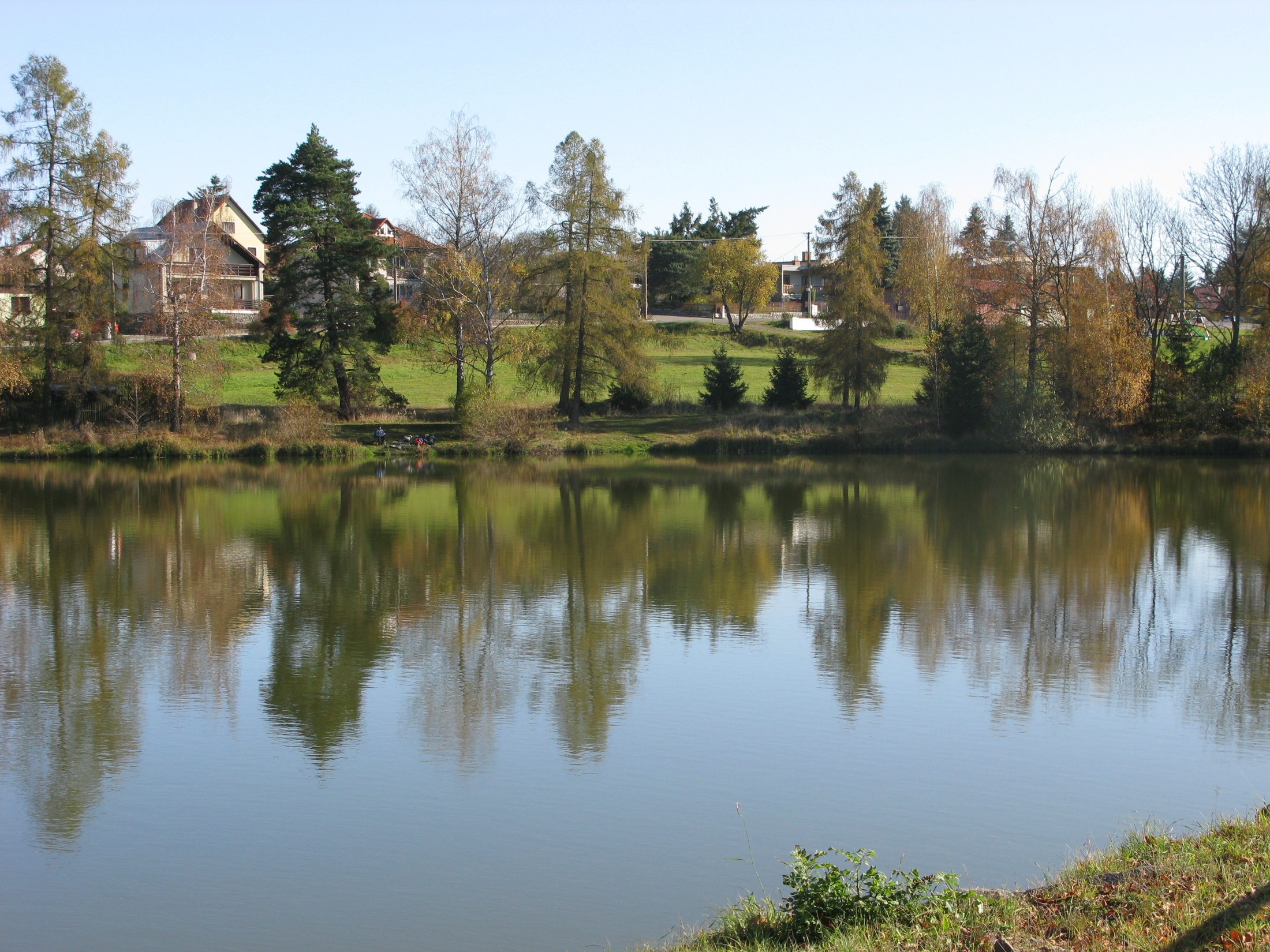 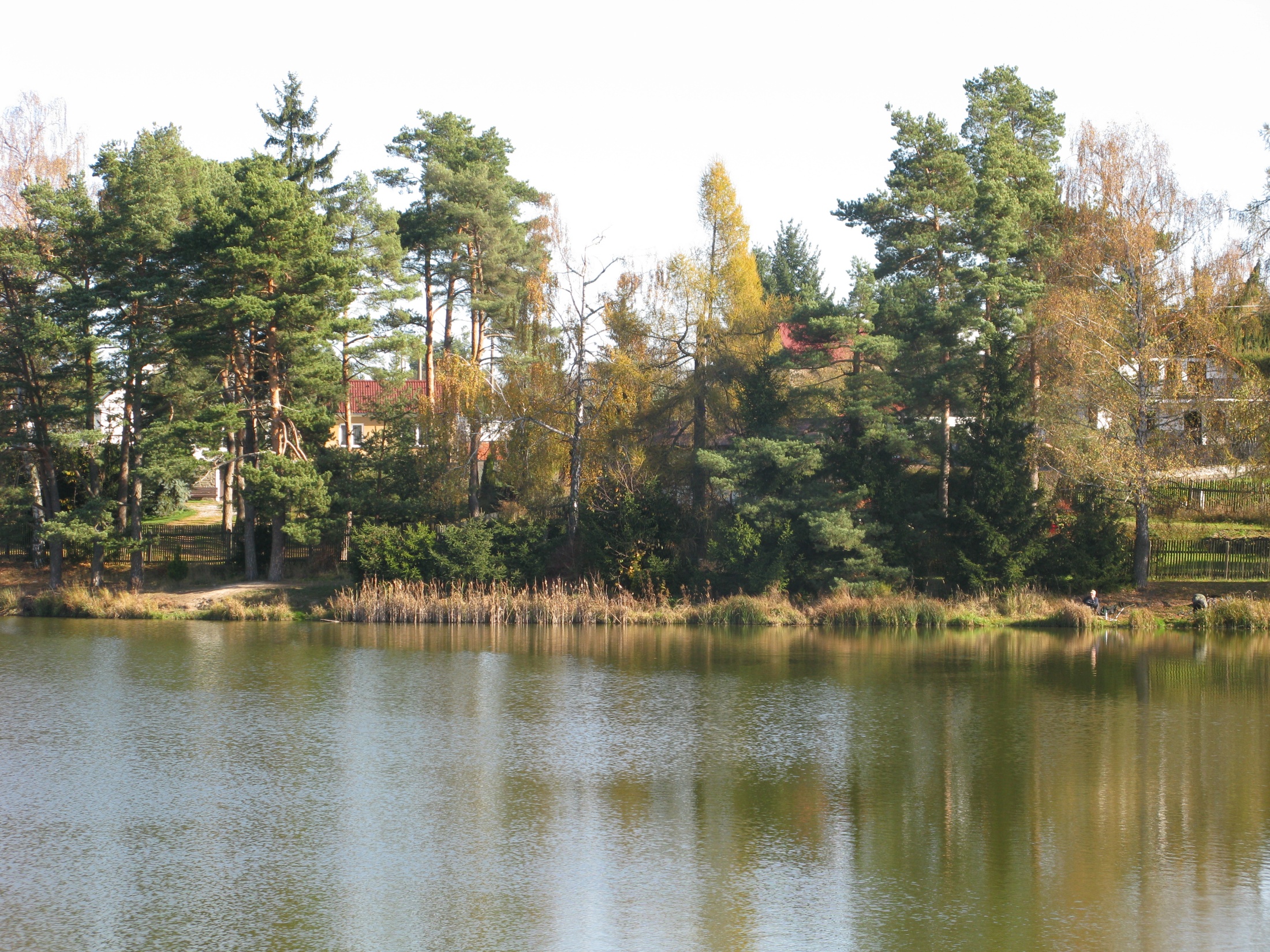 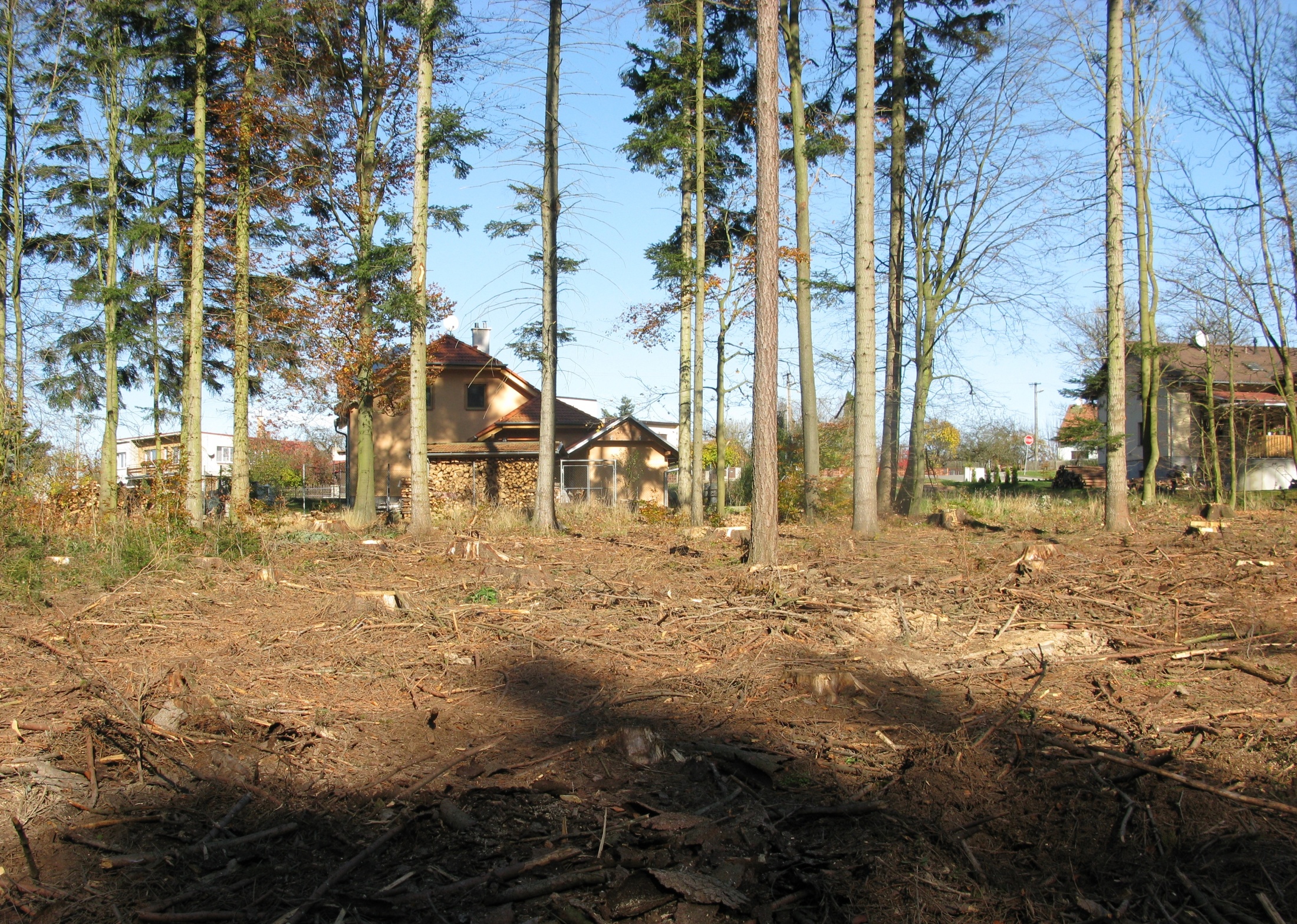 Tak zase pomalu domů, tentokrát jinou lesní cestou, ale také poznamenanou kůrovcem.
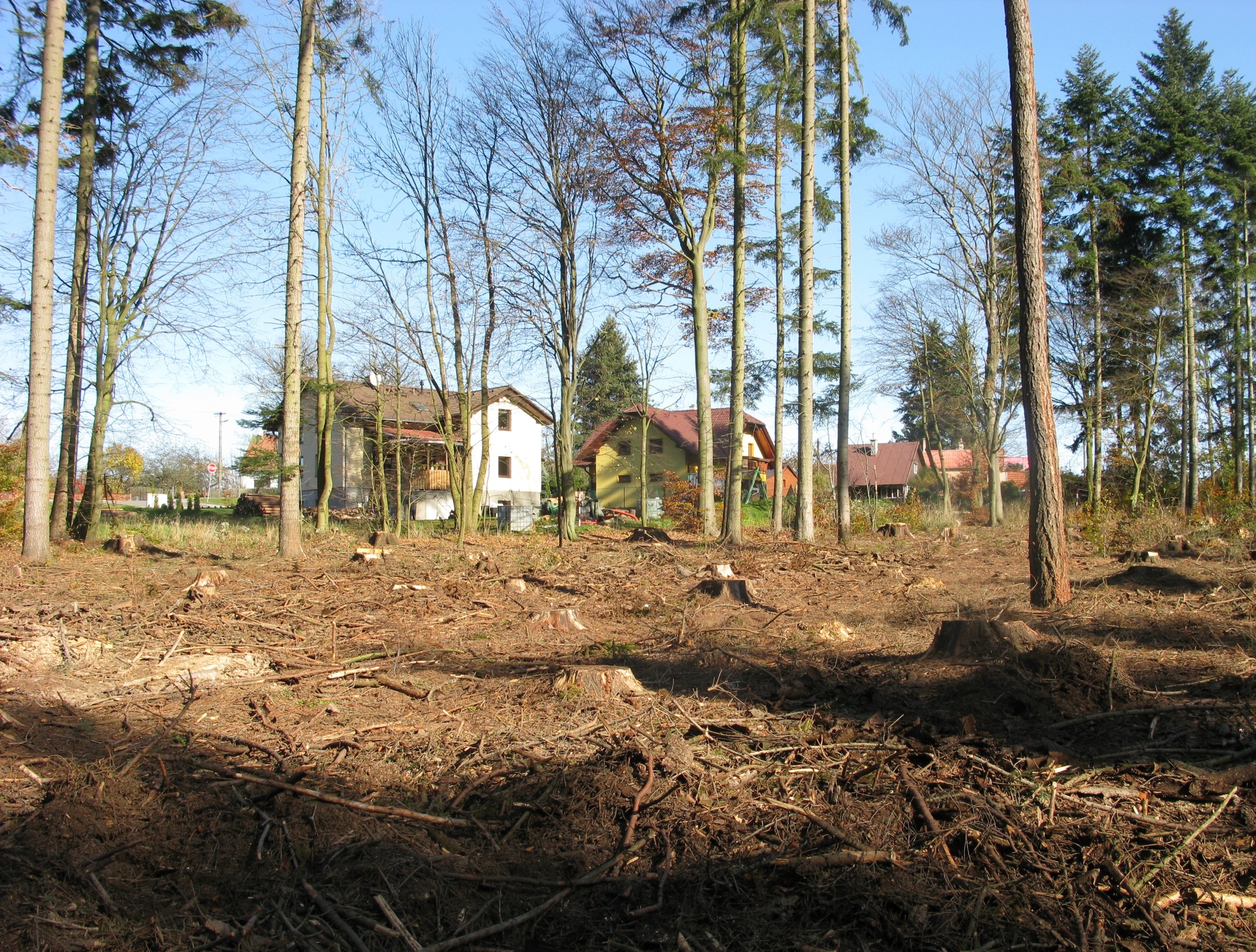 Tak zase někdy příště. Antonín